Thứ sáu ngày 8 tháng 12 năm 2023
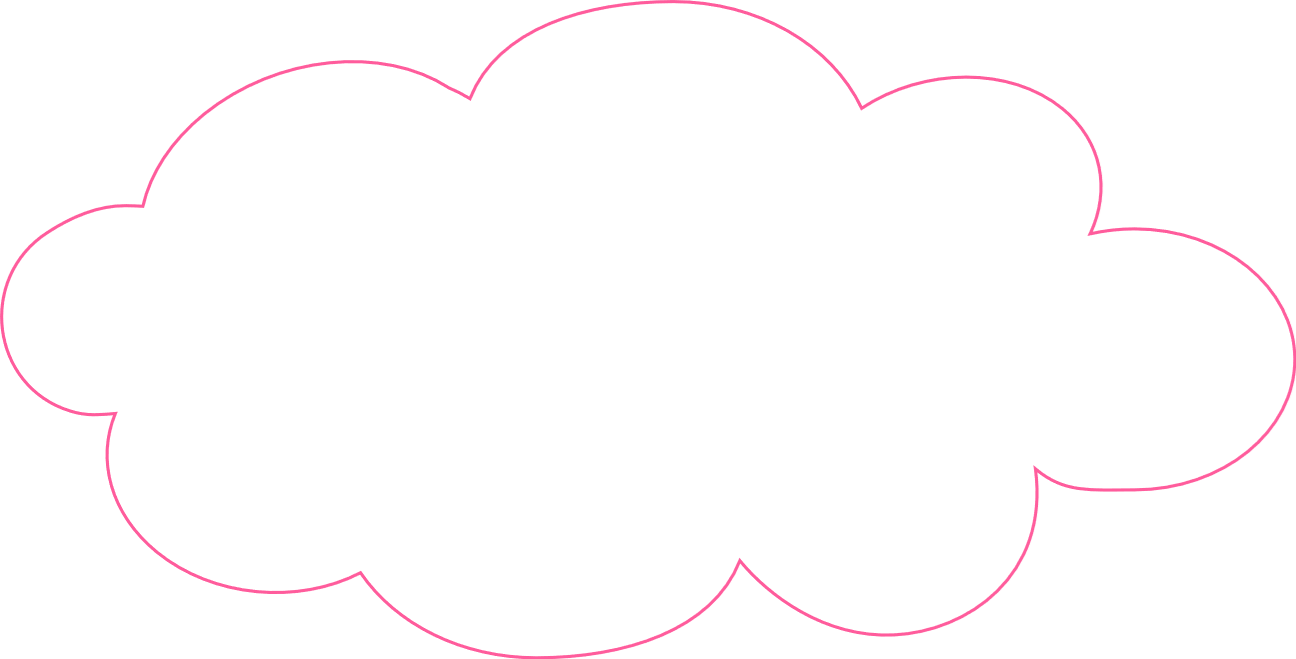 Tiếng việt
CHỦ ĐỀ: Vòng tay bè bạn
Bài 2 – Tiết 3
Viết thư cho bạn bè
Giáo viên thực hiện: Trương Thị Minh Hà
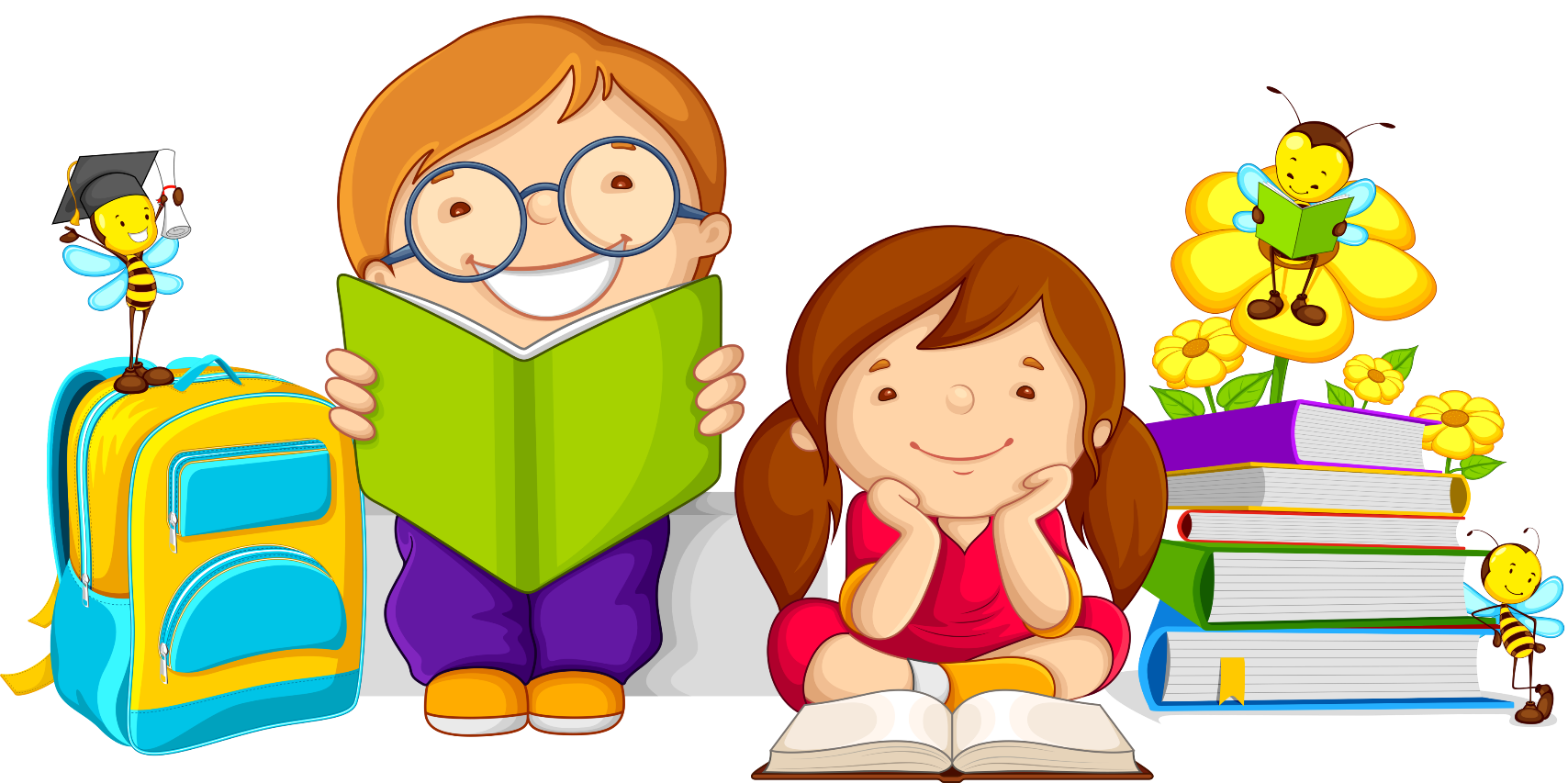 Thư thăm bạn
Hà Nội, ngày 02 tháng 12 năm 2022
Thu Vân xa nhớ!
     Bạn và gia đình vẫn khỏe chứ?

     Mình đã quen với việc học ở Hà Nội. Thầy cô giáo và các bạn lớp mình rất thân thiện, dễ mến. Mỗi ngày, sau giờ học, chúng mình được tham gia nhiều hoạt động thú vị. Mình rất thích sinh hoạt Câu lạc bộ Em yêu Tiếng Việt và thường cùng các bạn kể chuyện, diễn kịch, đọc thơ,…
     Dù vậy, mình vẫn luôn nhớ Huế, nhớ dòng sông Hương hiền hòa, nhớ thầy cô và các bạn. Mùa hè này mình nhất định sẽ về thăm bạn.

     Cho mình gửi lời hỏi thăm sức khỏe của cả nhà bạn nhé!
     Mình chúc bạn luôn vui vẻ và đáng yêu.
Bạn thân
Uyên
Nhã Uyên
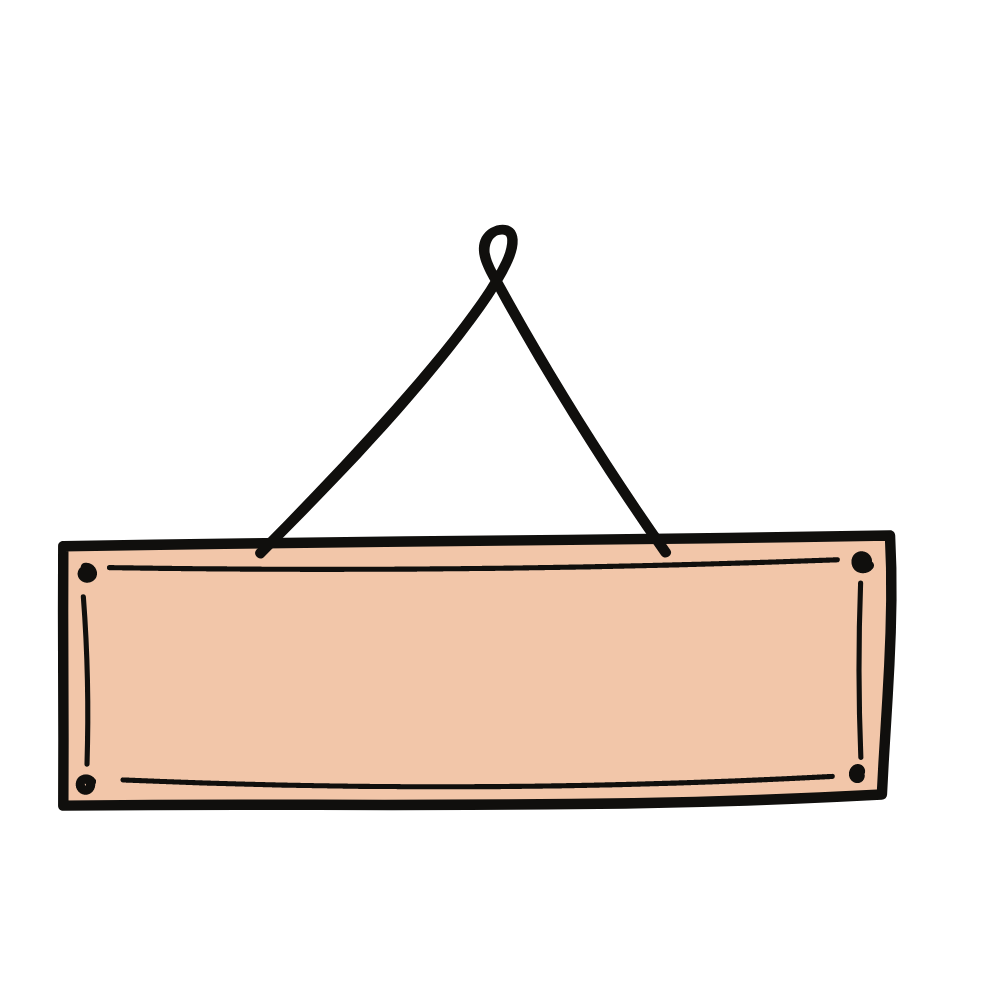 Thẻ màu tri thức
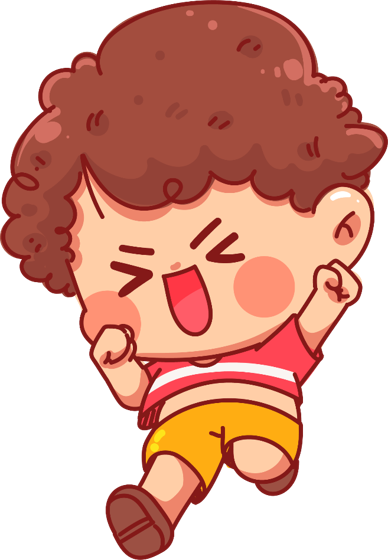 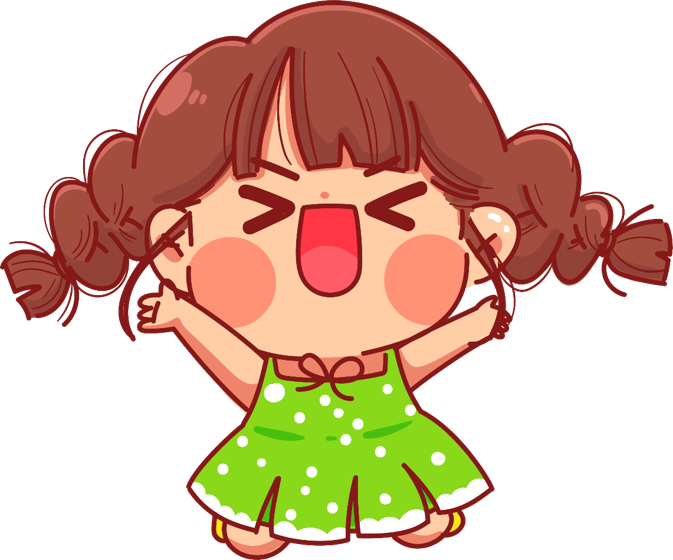 Sắp xếp các thẻ màu xanh phù hợp với các thẻ màu hồng.
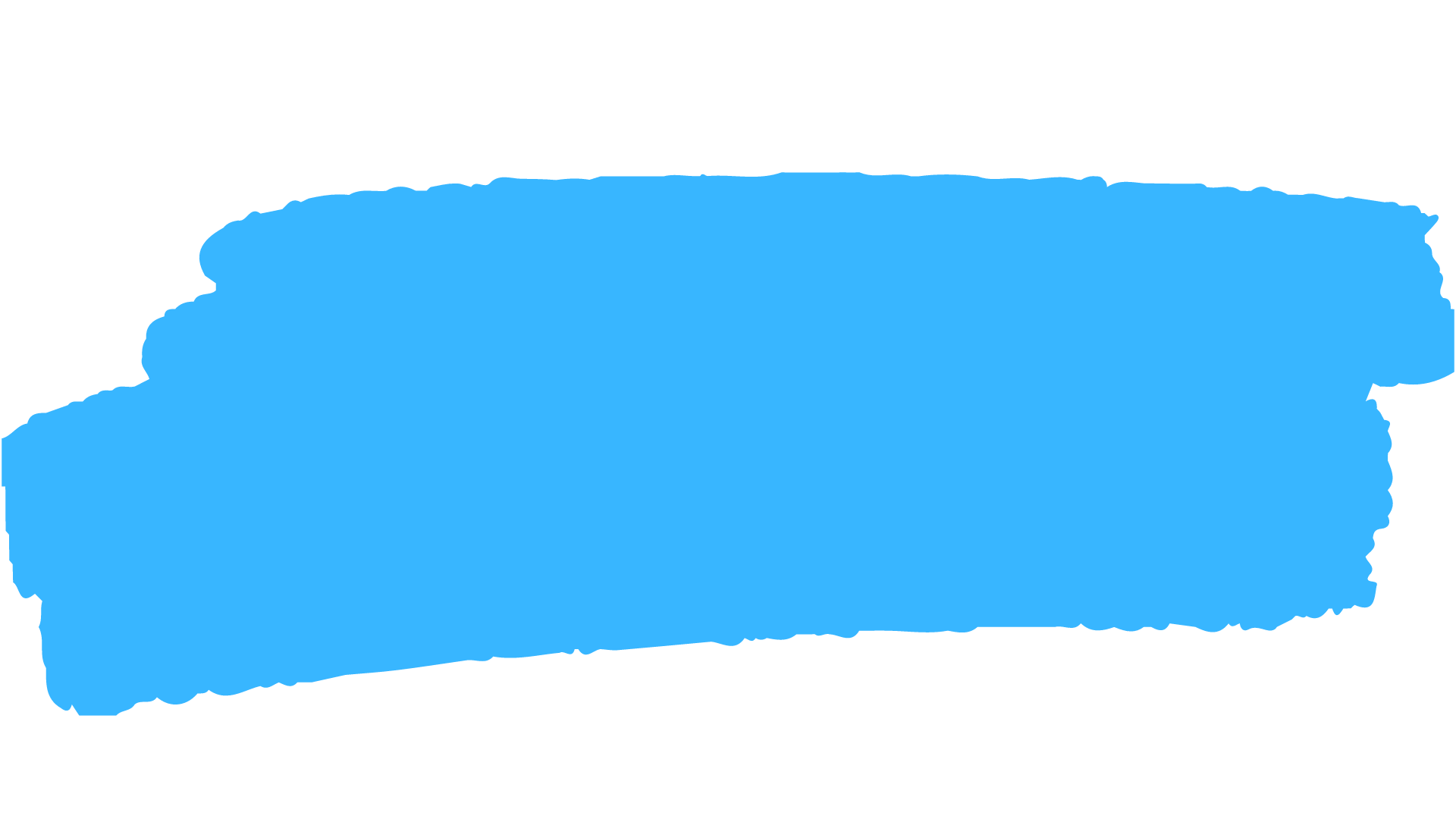 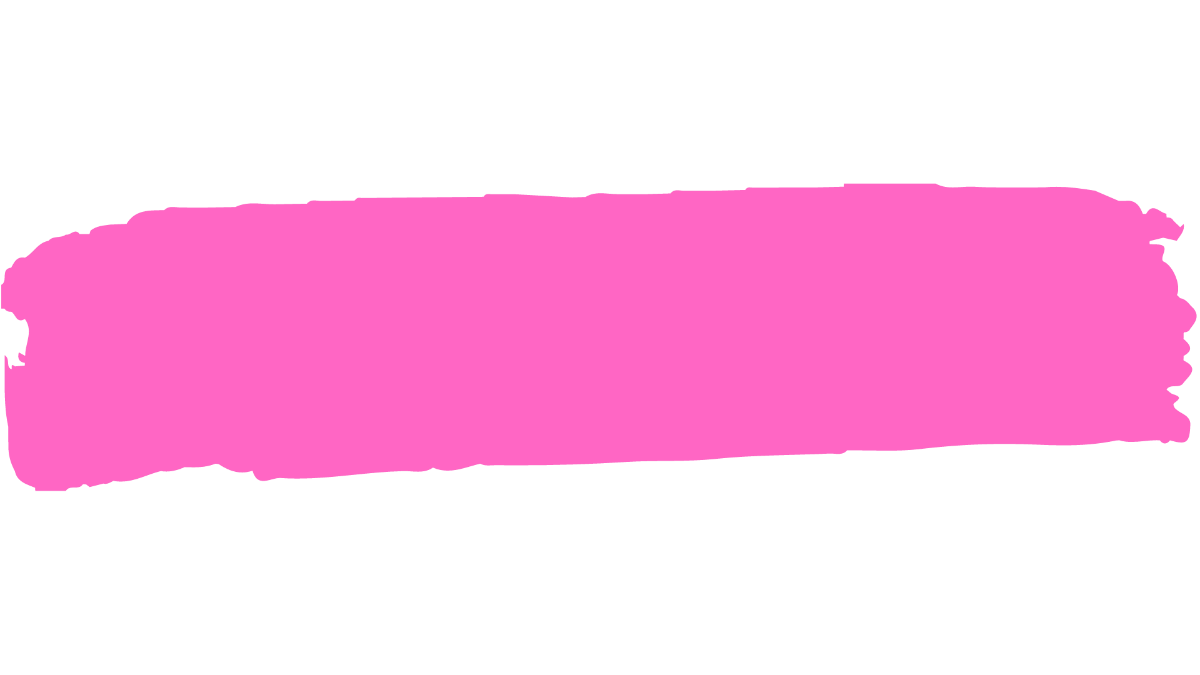 Địa điểm, thời gian viết thư
PHẦN ĐẦU THƯ
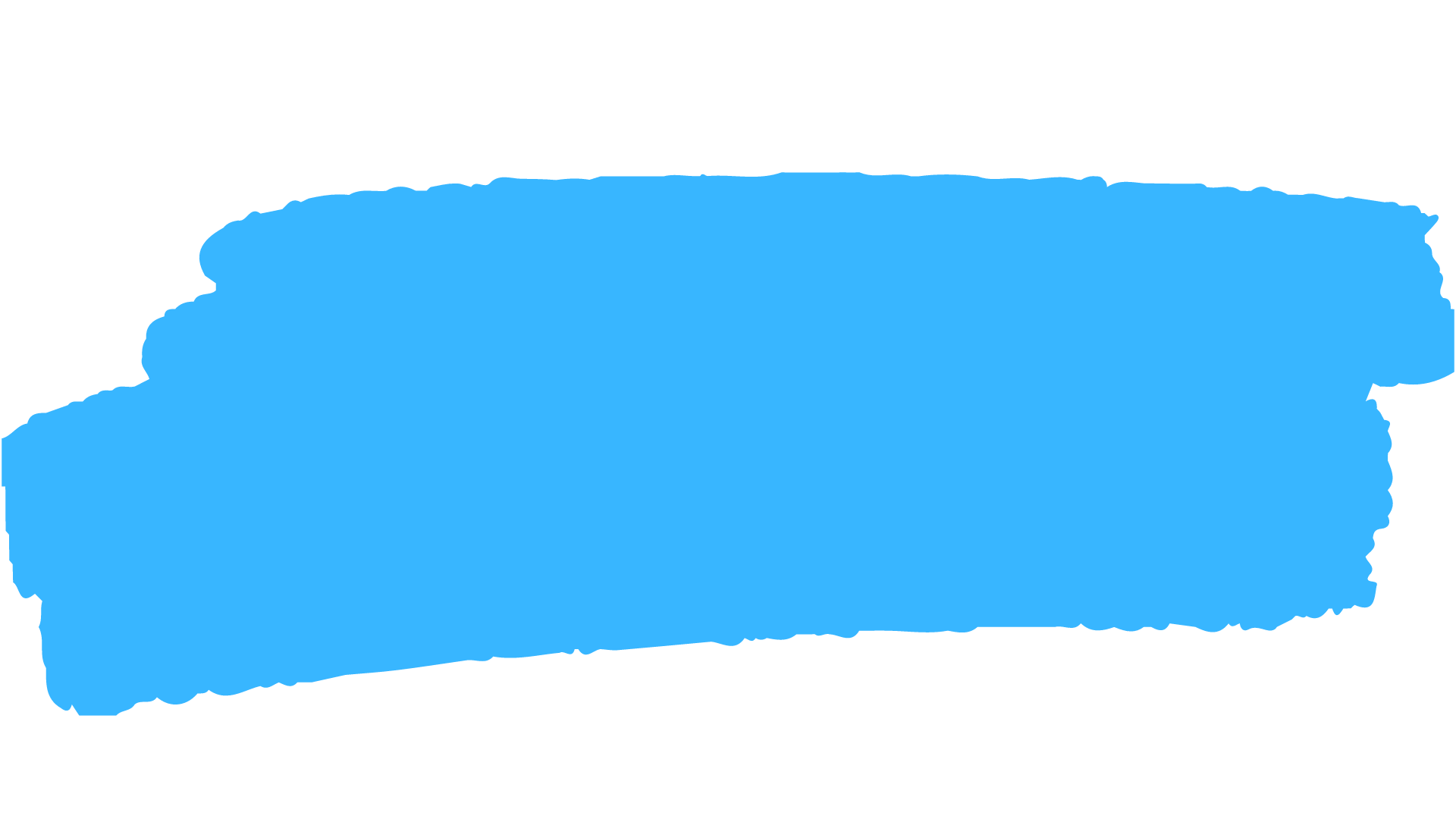 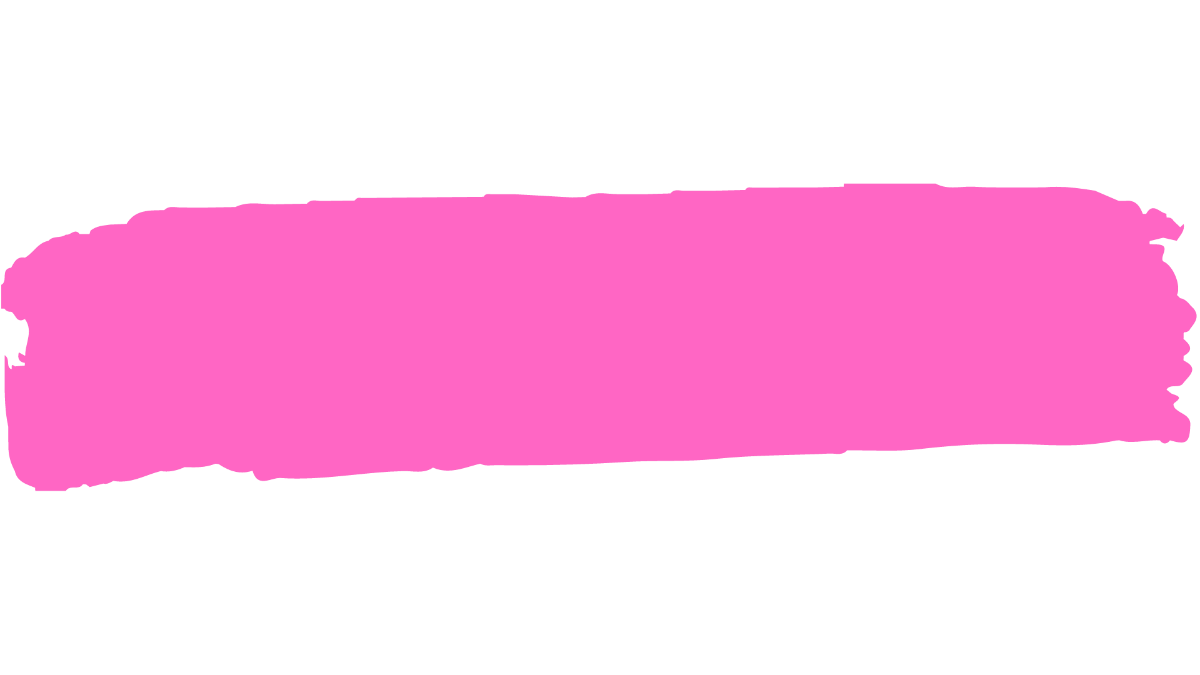 Lời xưng hô
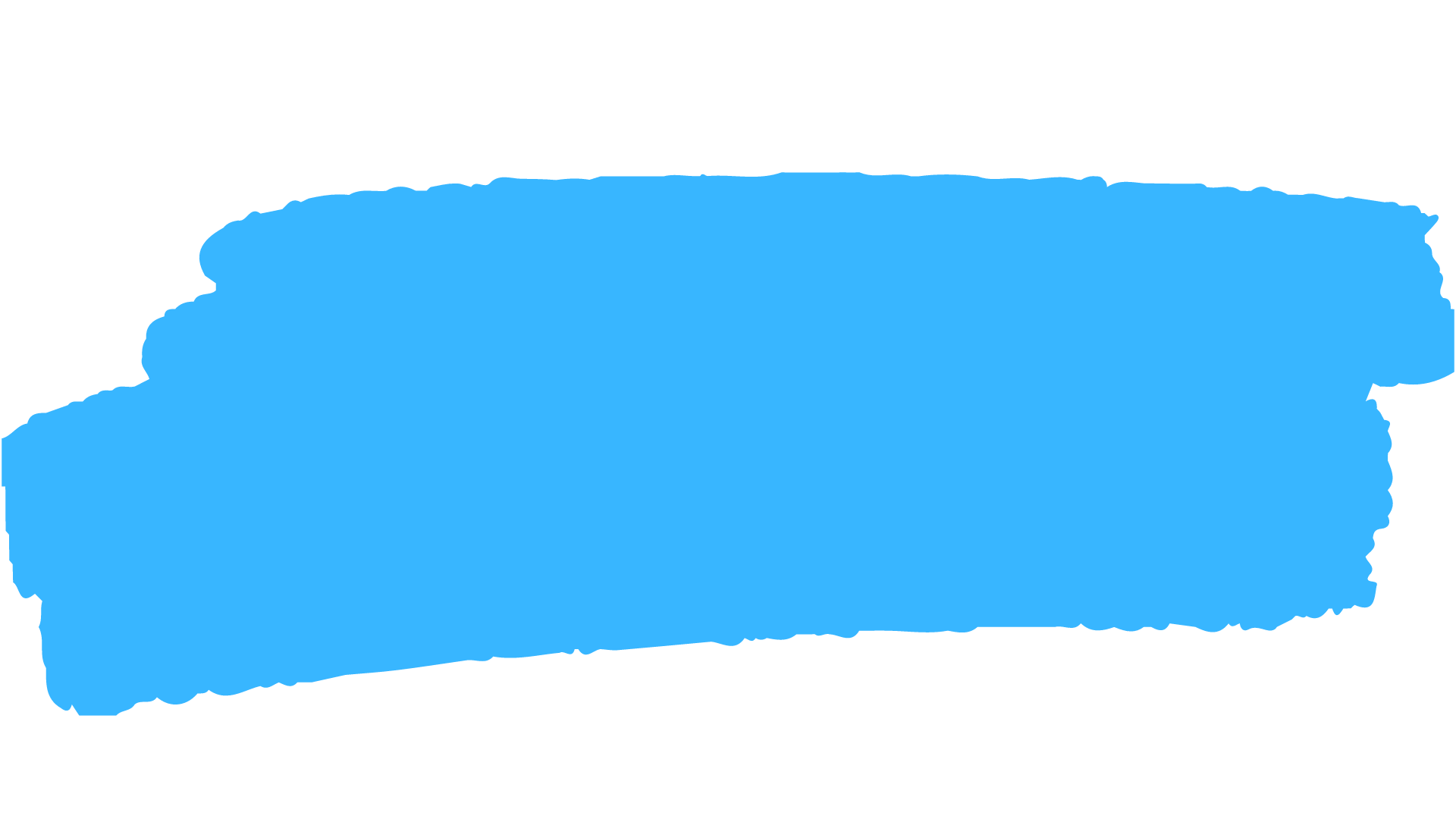 PHẦN NỘI DUNG CHÍNH
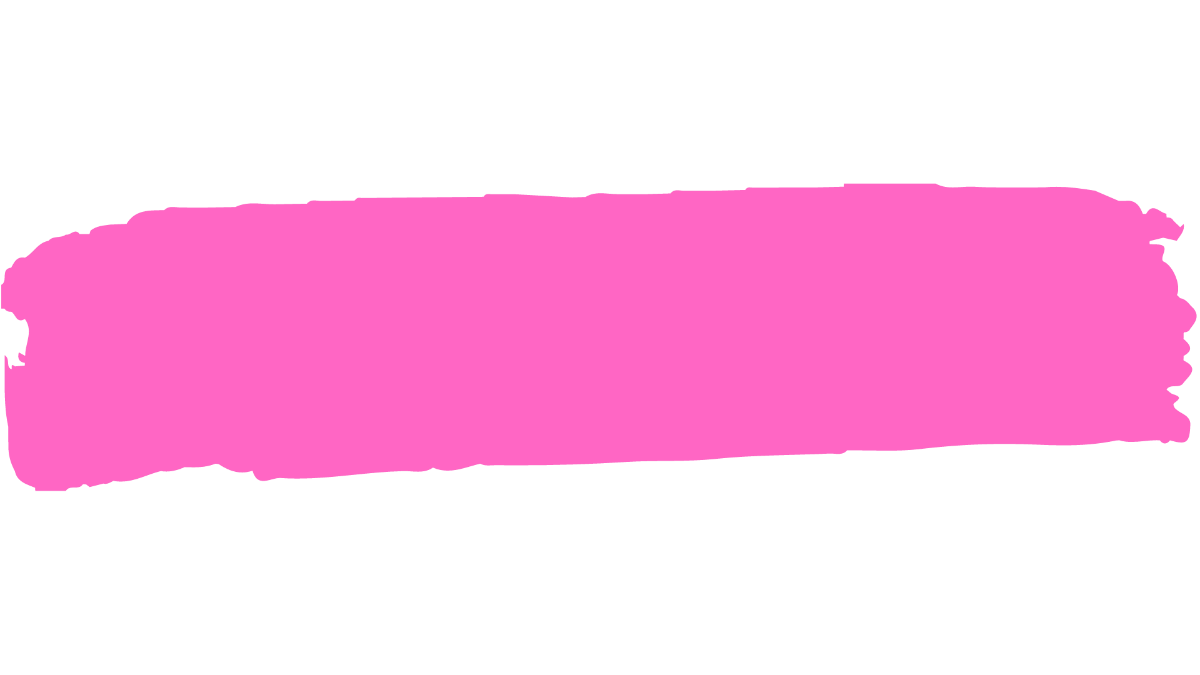 Lời hỏi thăm
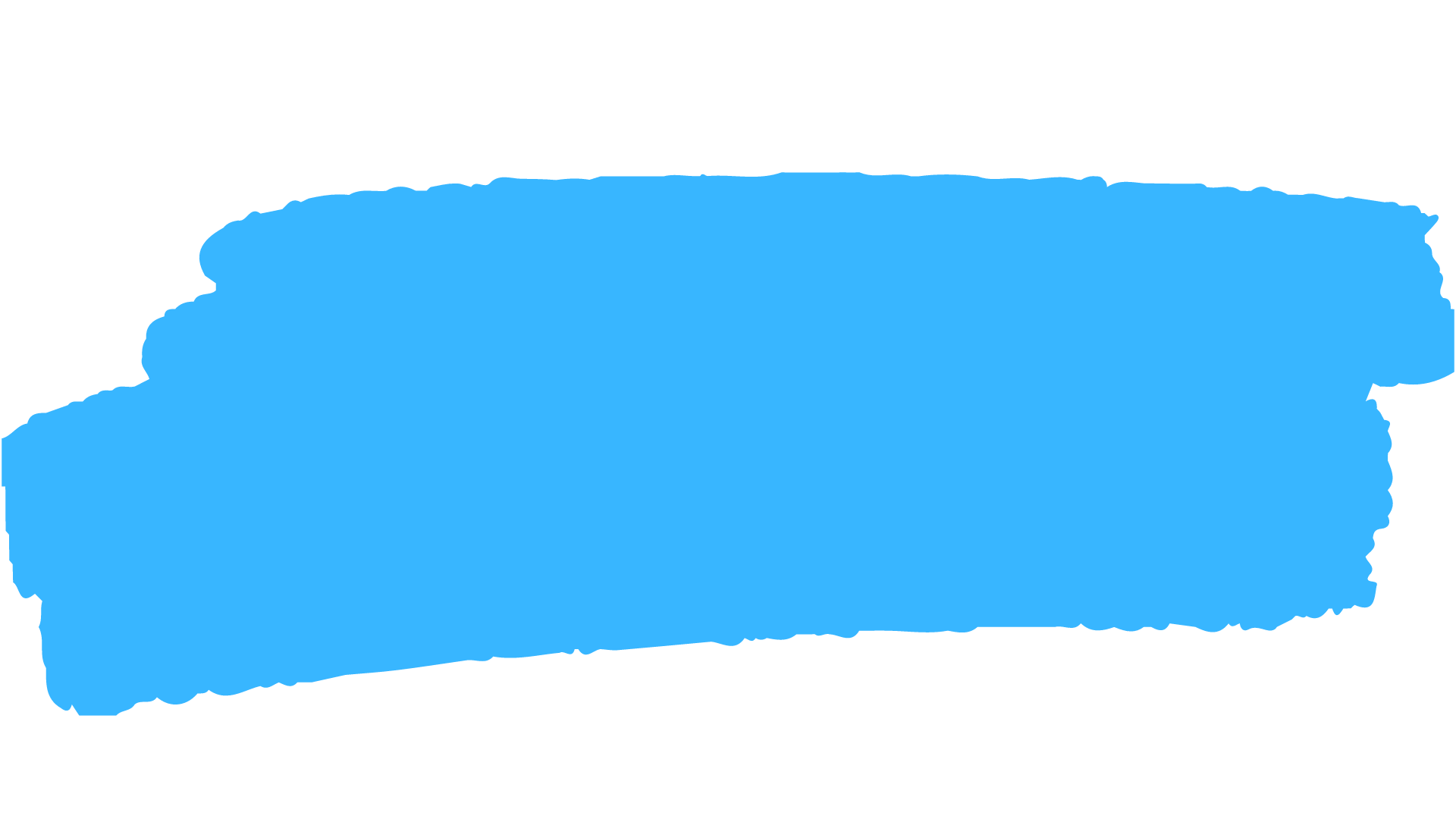 PHẦN CUỐI THƯ
Thông báo tình hình của người viết
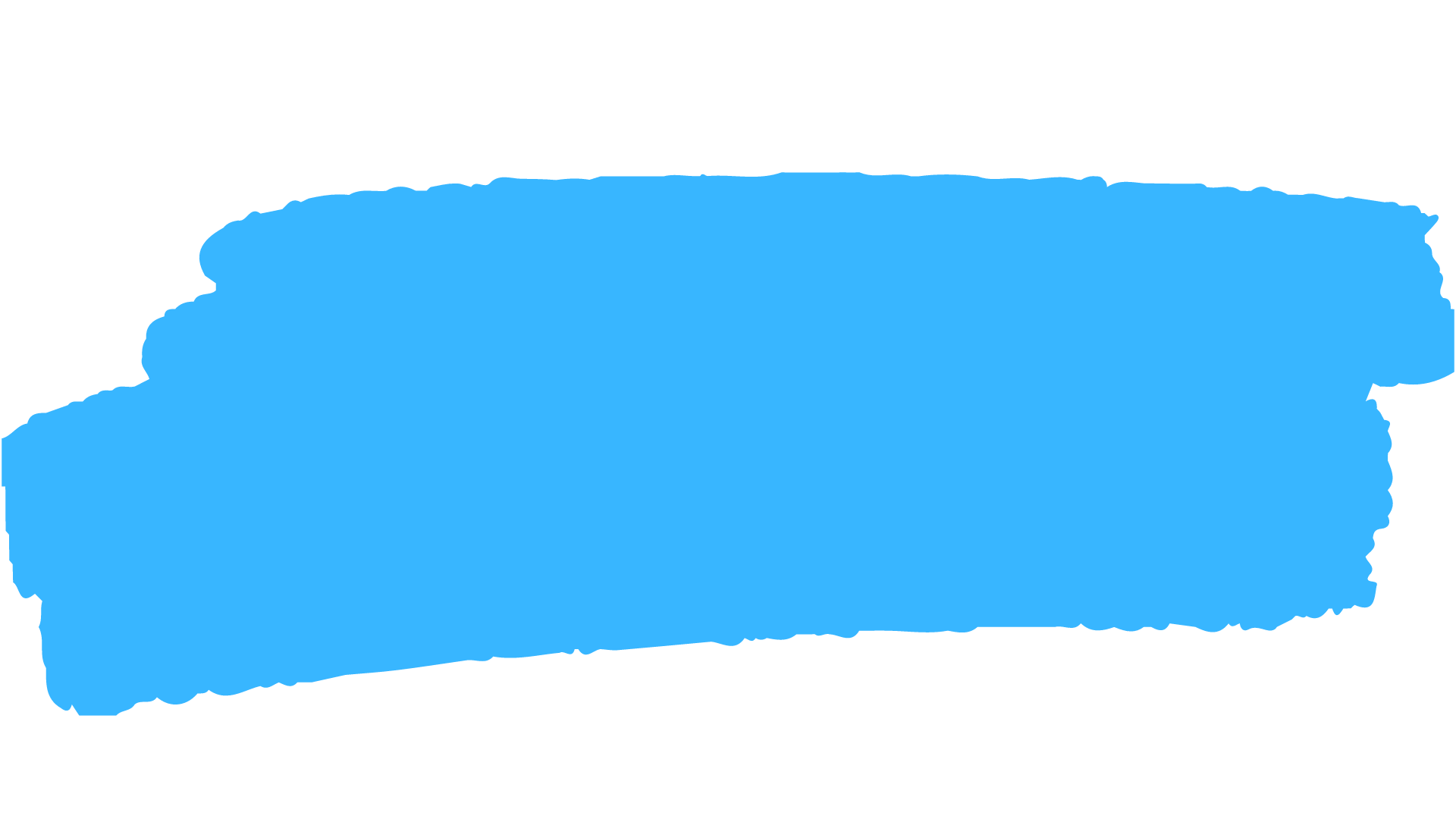 Chia sẻ cảm xúc, mong muốn,…
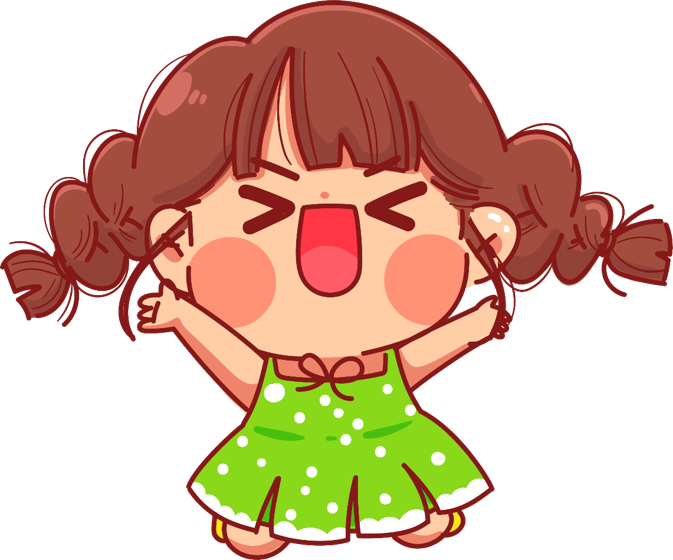 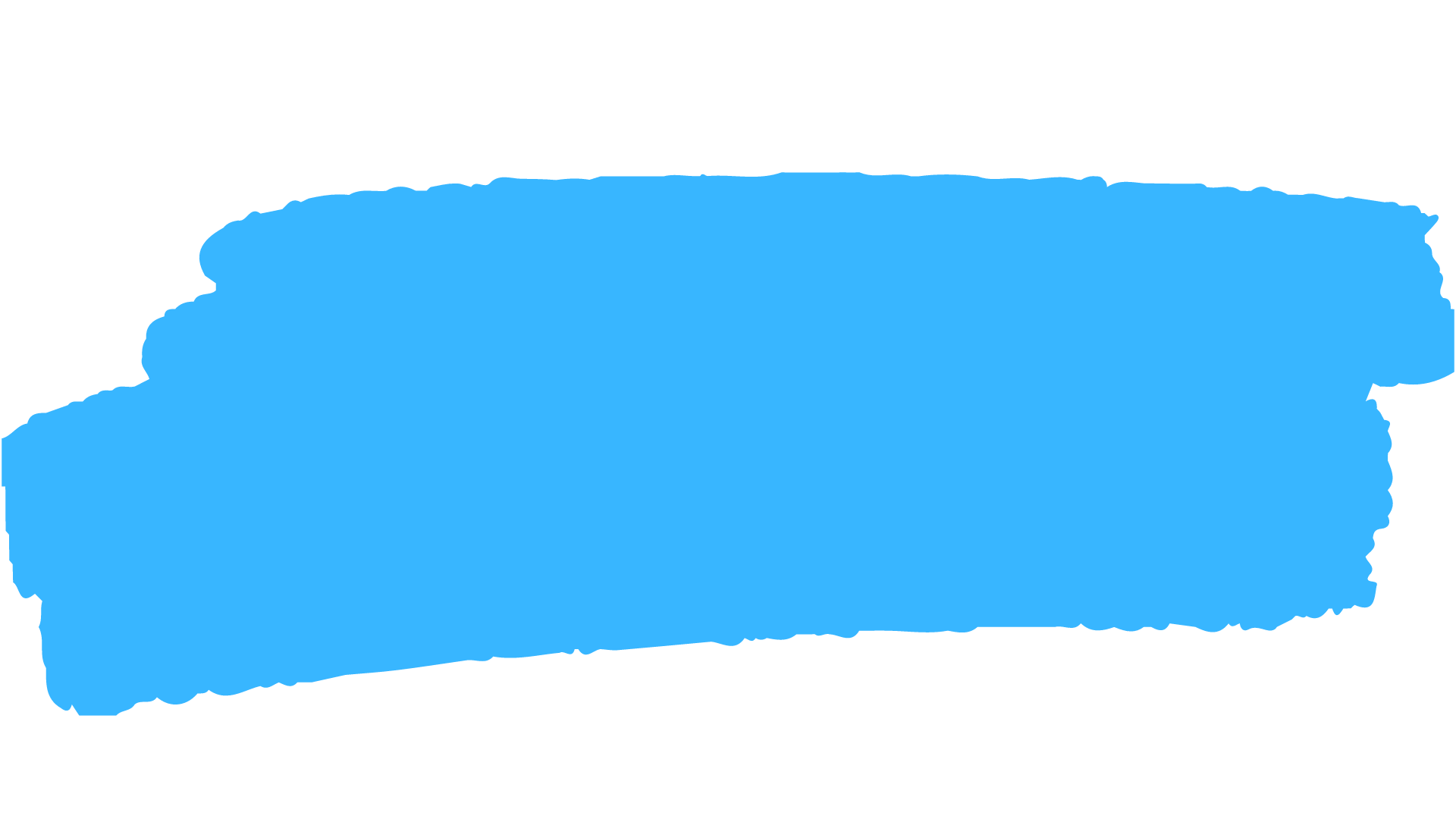 Lời chúc
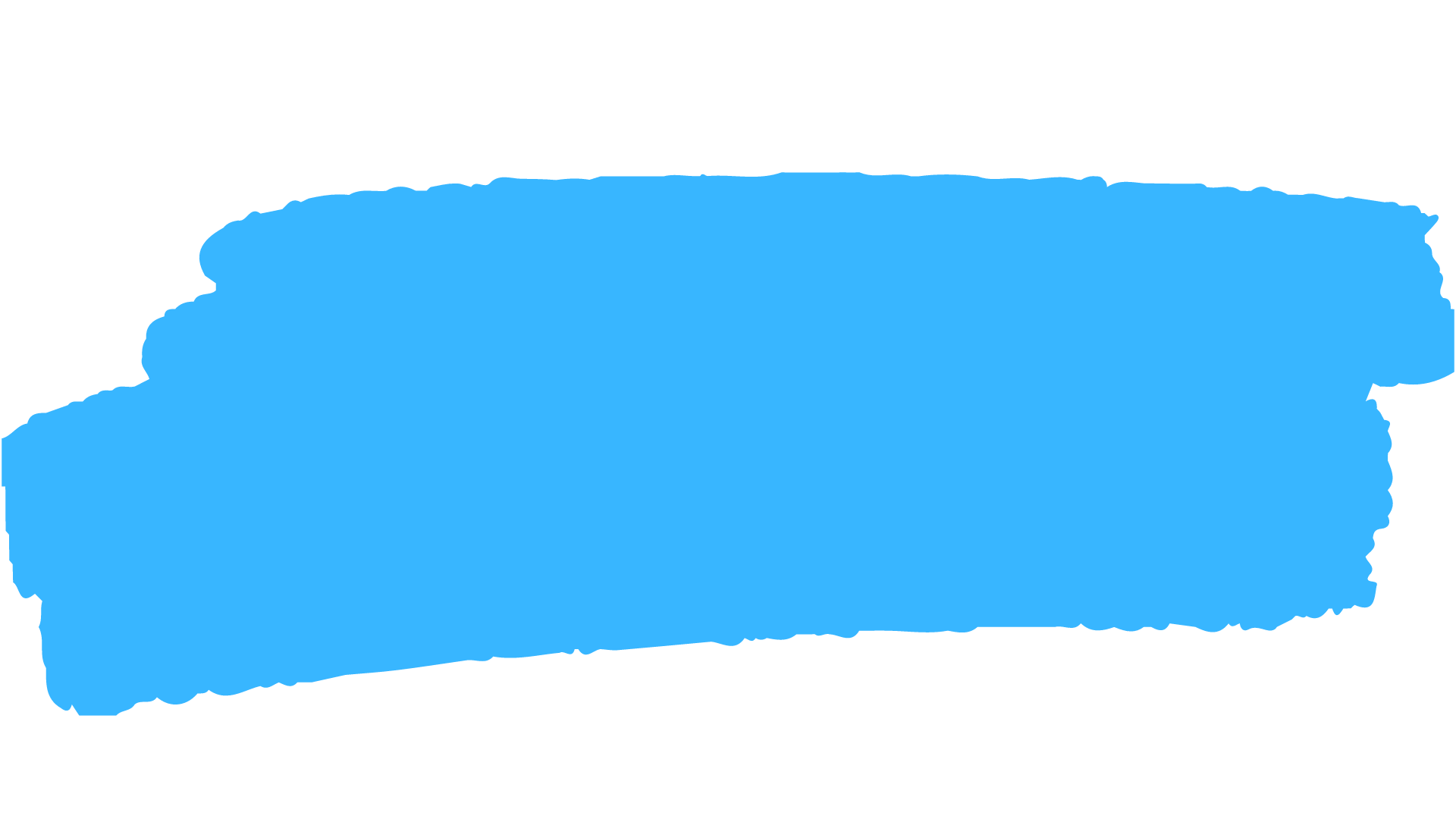 Chữ ký và tên
Thảo luận nhóm đôi
Sắp xếp các thẻ màu xanh phù hợp với các thẻ màu hồng.
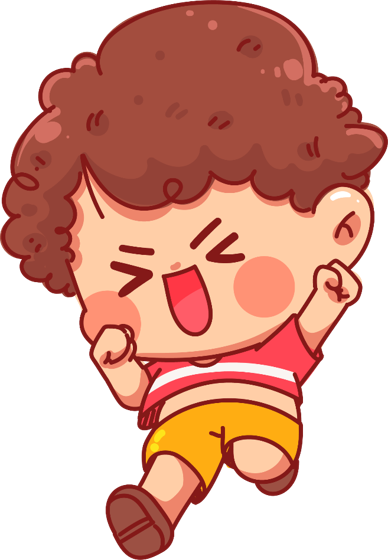 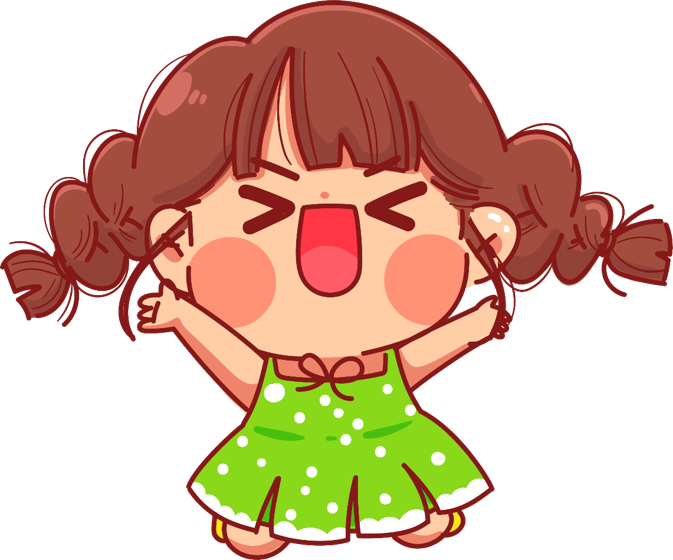 Lê Kim Ngân
Sắp xếp các thẻ màu xanh phù hợp với các thẻ màu hồng.
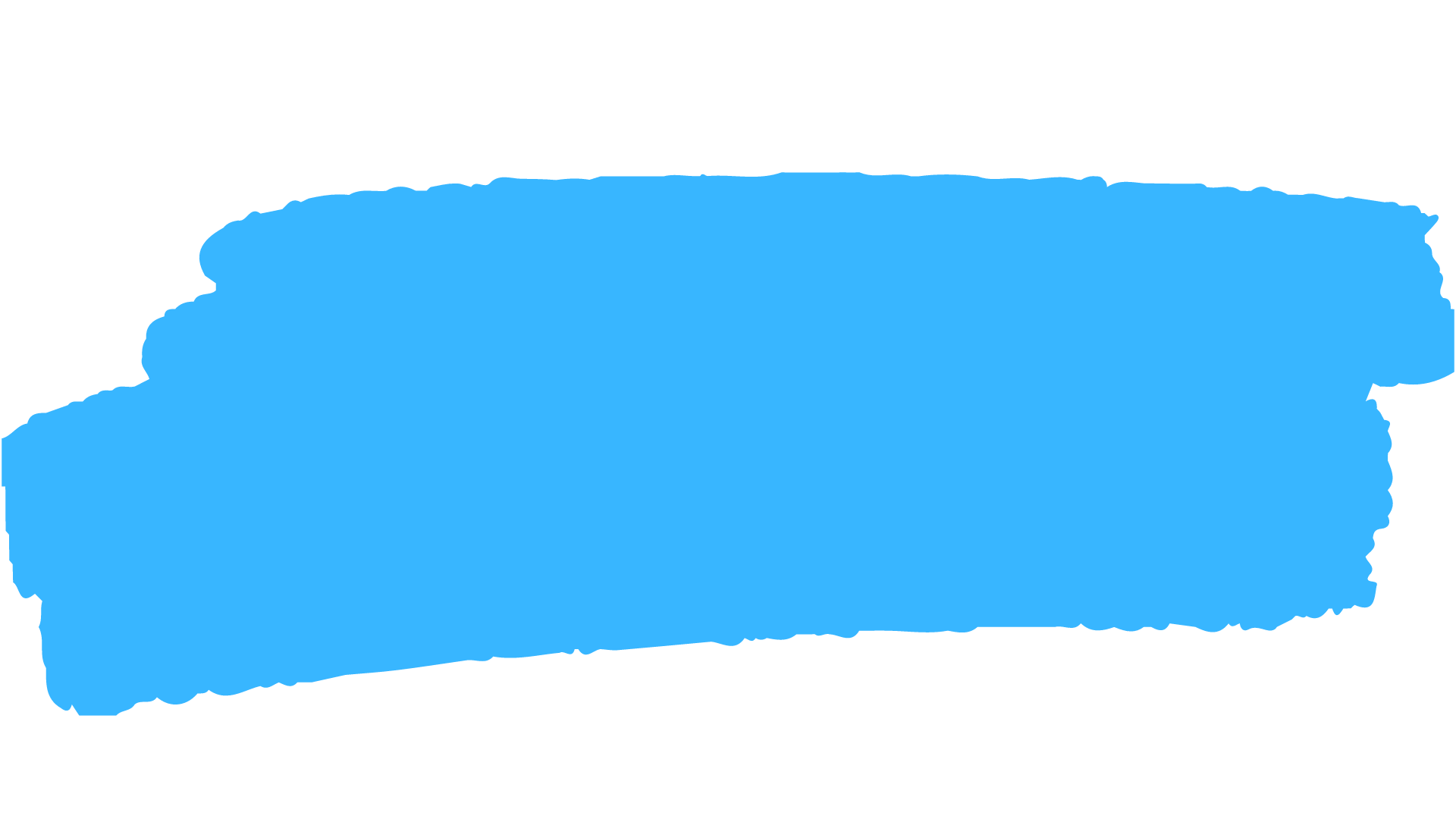 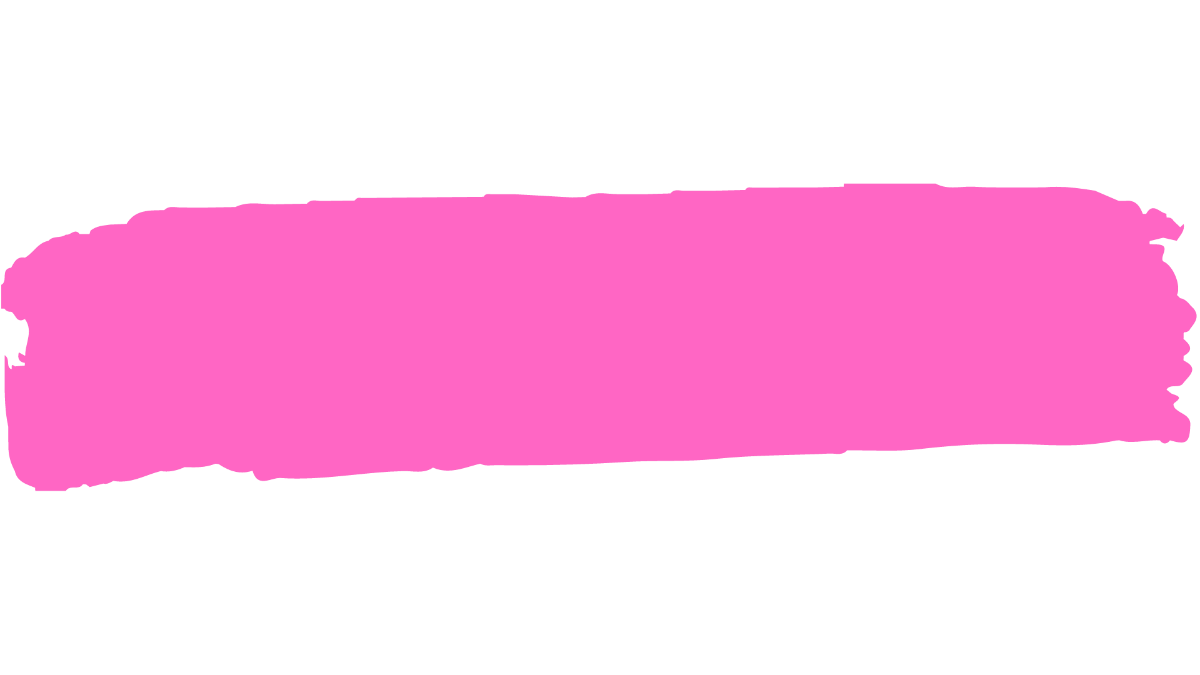 Địa điểm, thời gian viết thư
PHẦN ĐẦU THƯ
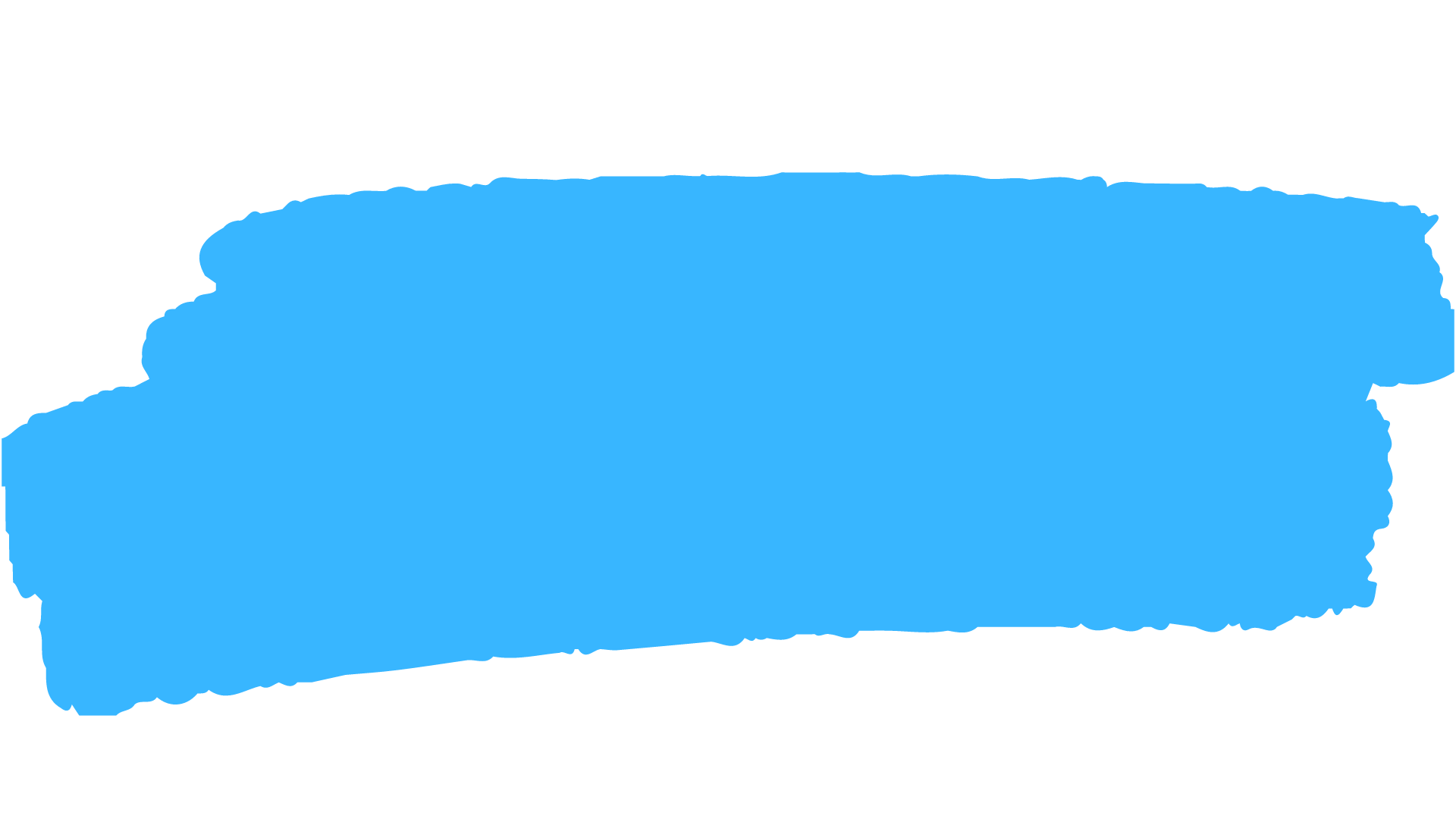 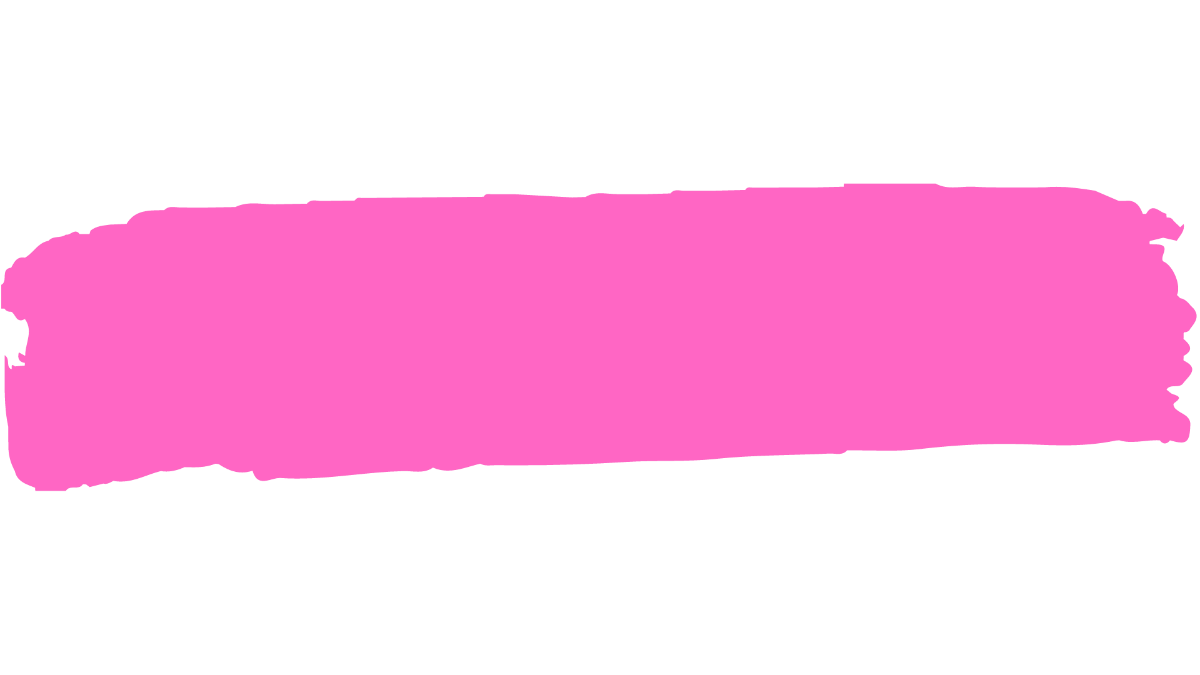 Lời xưng hô
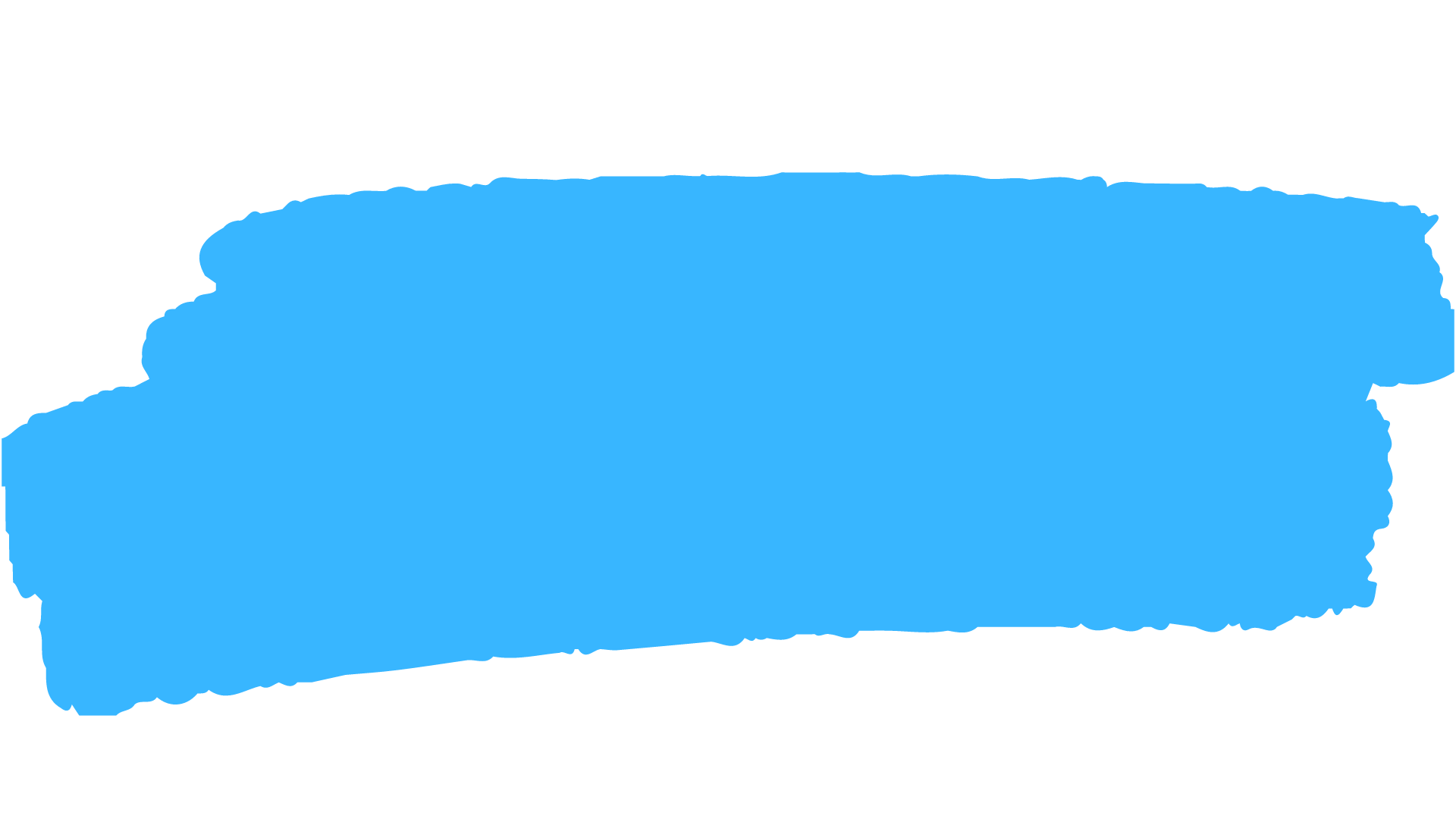 PHẦN NỘI DUNG CHÍNH
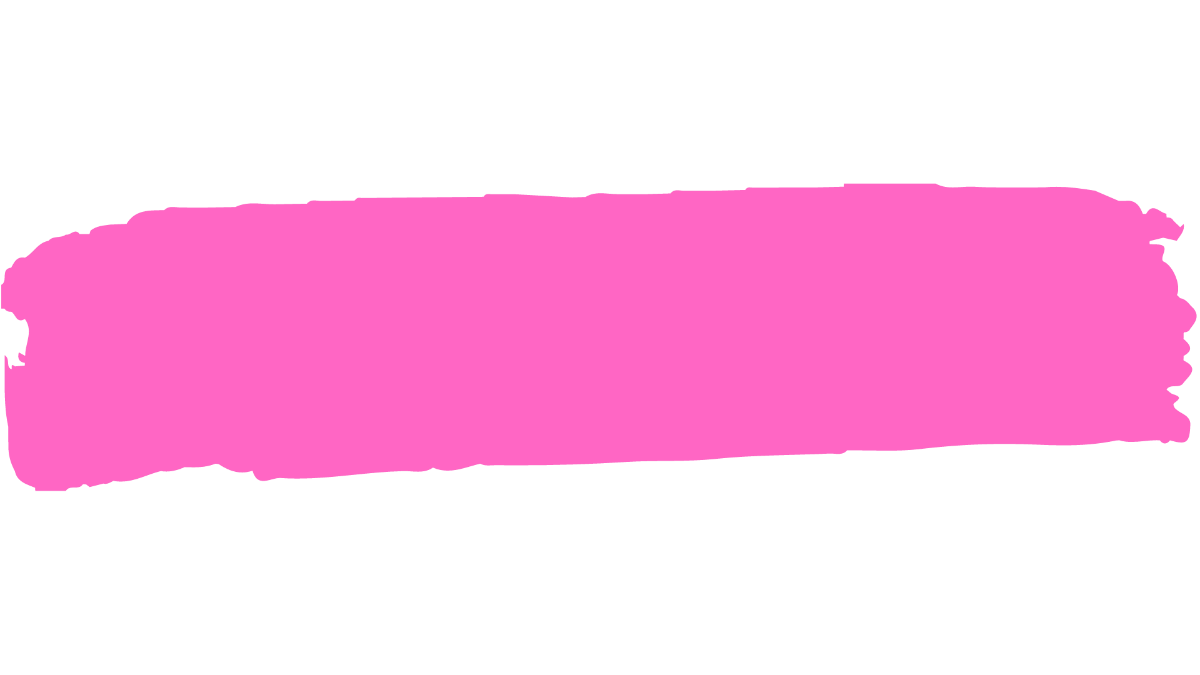 Lời hỏi thăm
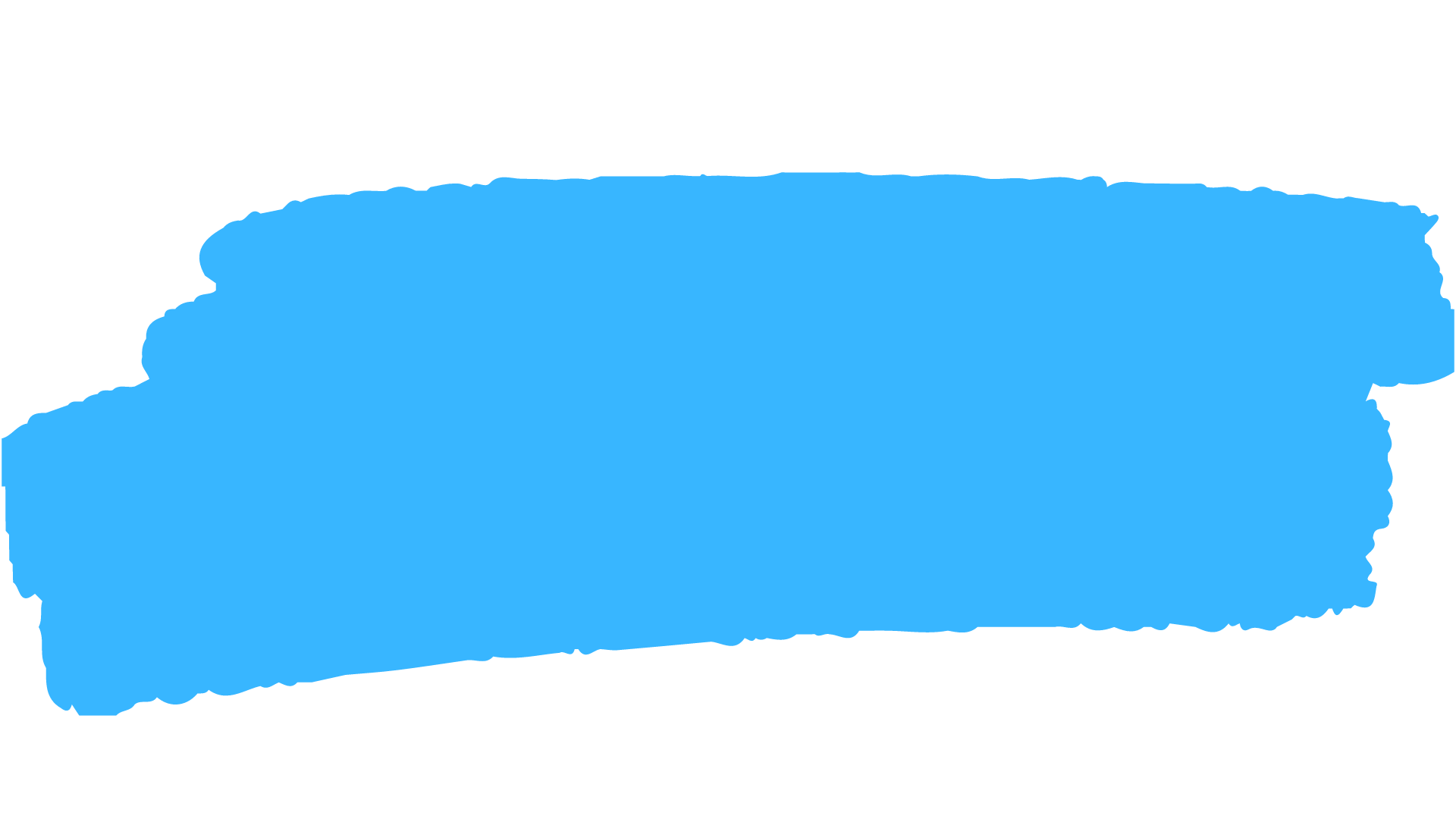 PHẦN CUỐI THƯ
Thông báo tình hình của người viết
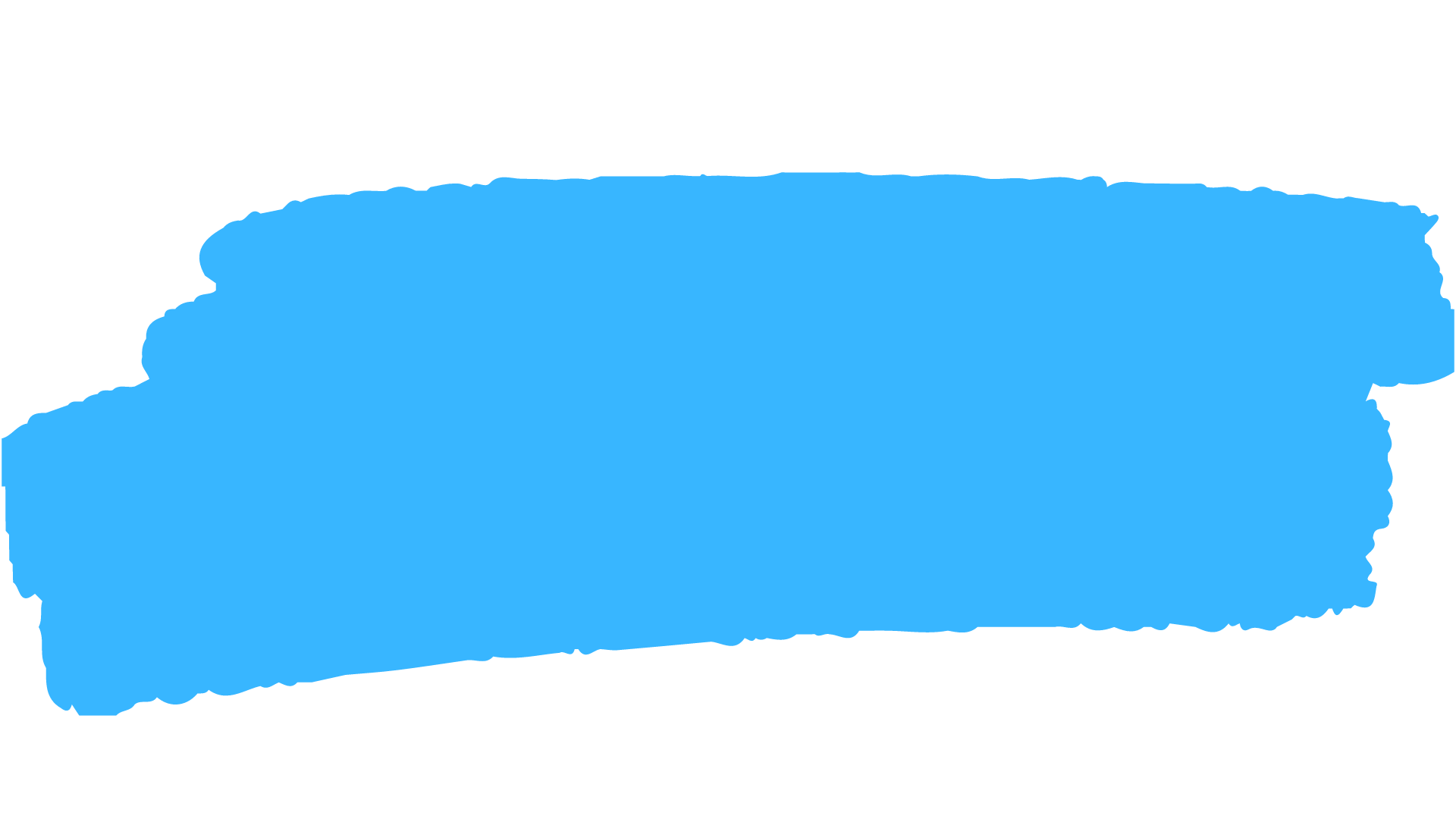 Chia sẻ cảm xúc, mong muốn,…
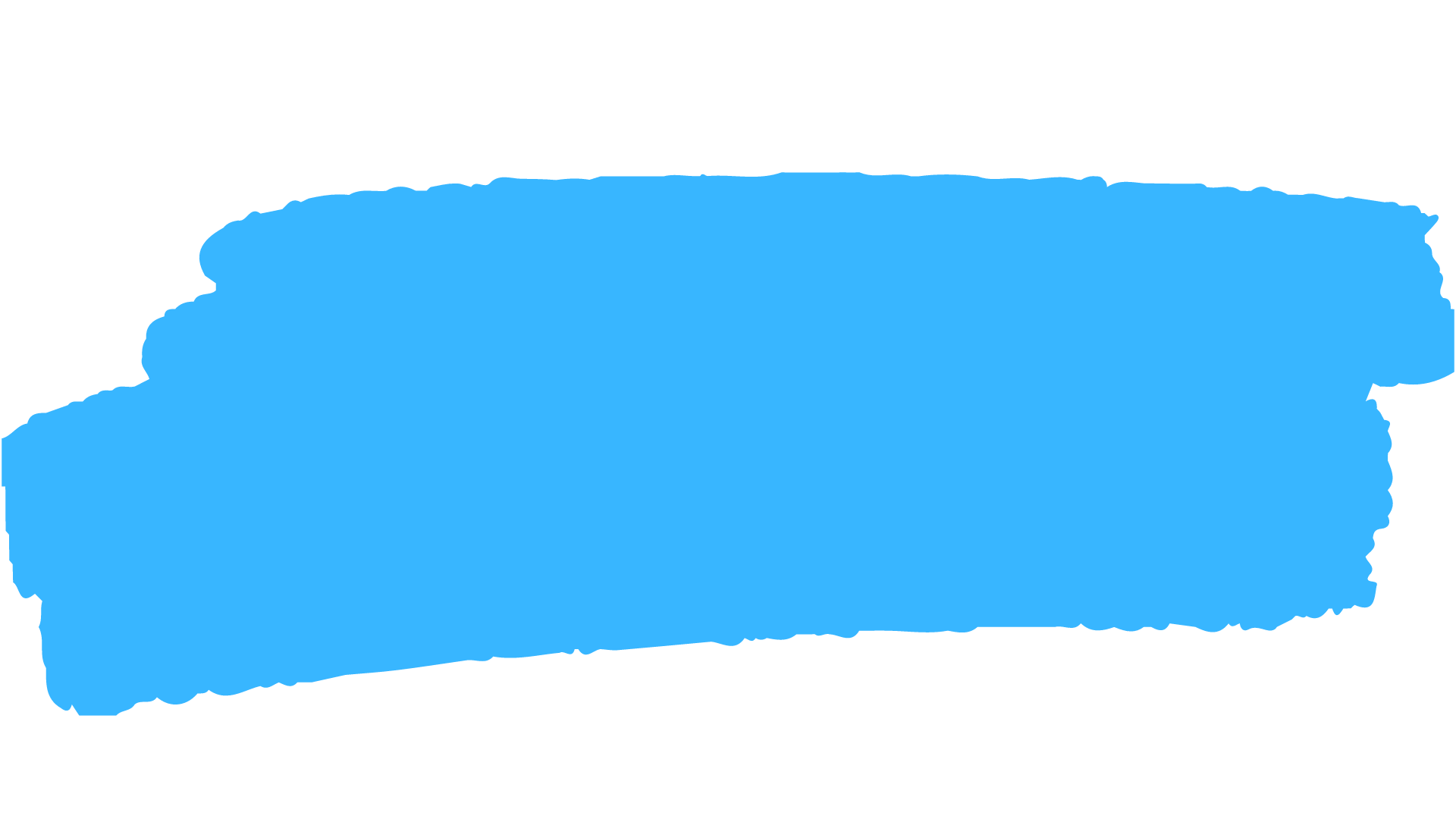 Lời chúc
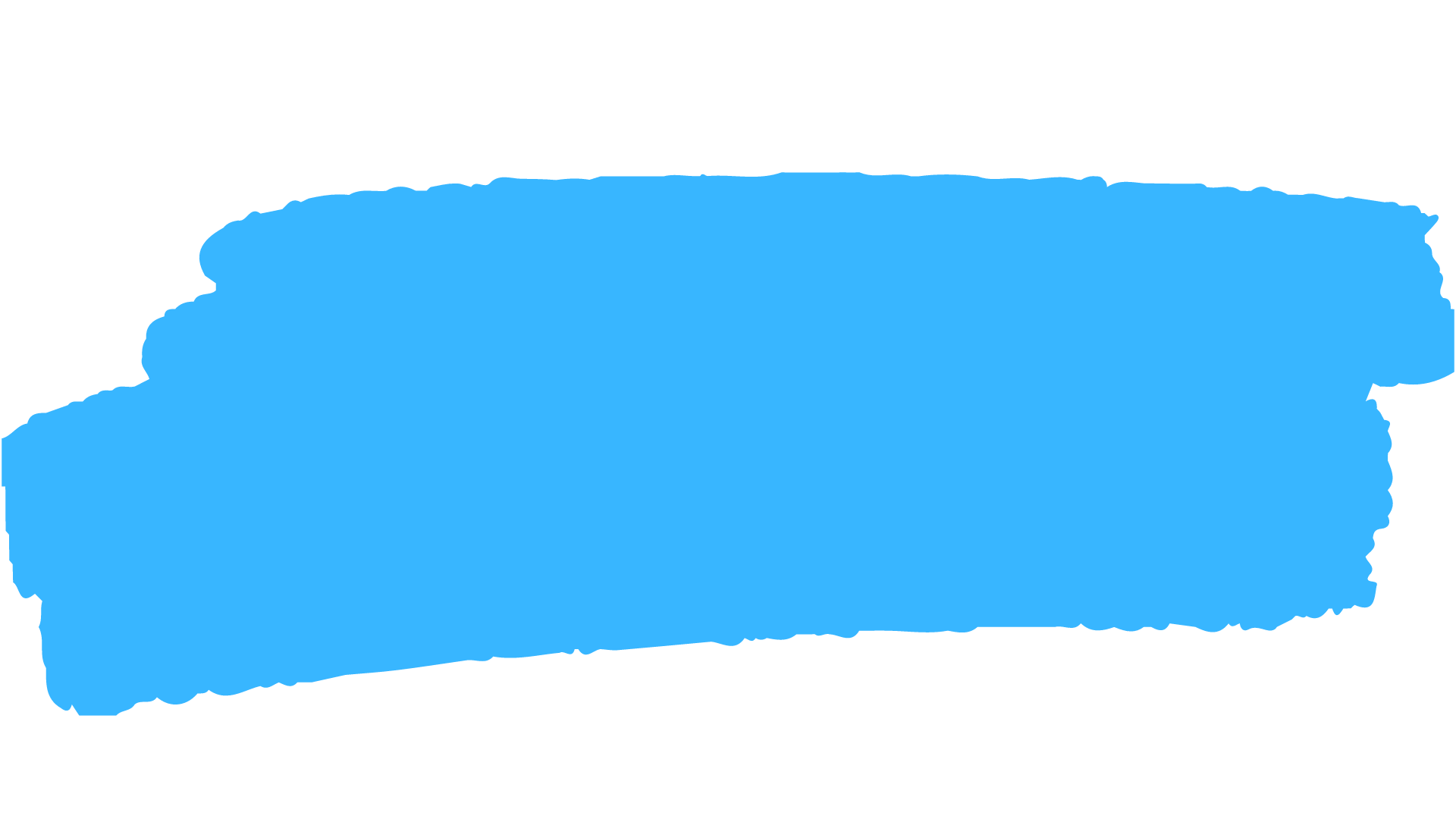 Chữ ký và tên
Hà Nội, ngày 02 tháng 12 năm 2022
Thu Vân xa nhớ!
    
	 Bạn và gia đình vẫn khỏe chứ?
     Mình đã quen với việc học ở Hà Nội. Thầy cô giáo và các bạn lớp mình rất thân thiện, dễ mến. Mỗi ngày, sau giờ học, chúng mình được tham gia nhiều hoạt động thú vị. Mình rất thích sinh hoạt Câu lạc bộ Em yêu Tiếng Việt và thường cùng các bạn kể chuyện, diễn kịch, đọc thơ,…
     Dù vậy, mình vẫn luôn nhớ Huế, nhớ dòng sông Hương hiền hòa, nhớ thầy cô và các bạn. Mùa hè này mình nhất định sẽ về thăm bạn.

     Cho mình gửi lời hỏi thăm sức khỏe của cả nhà bạn nhé!
     Mình chúc bạn luôn vui vẻ và đáng yêu.
Bạn thân
Uyên
Nhã Uyên
Em tập 
viết thư
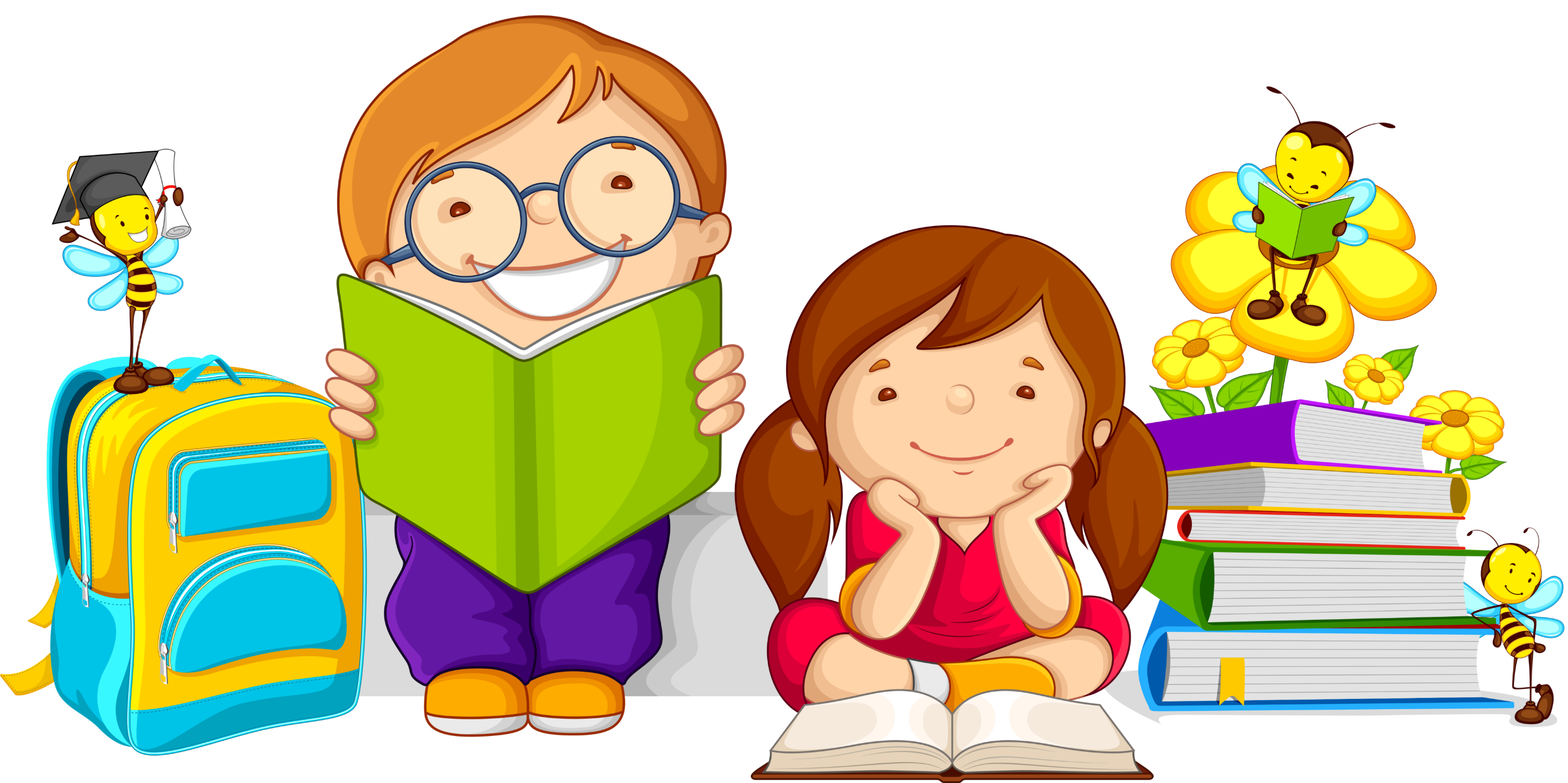 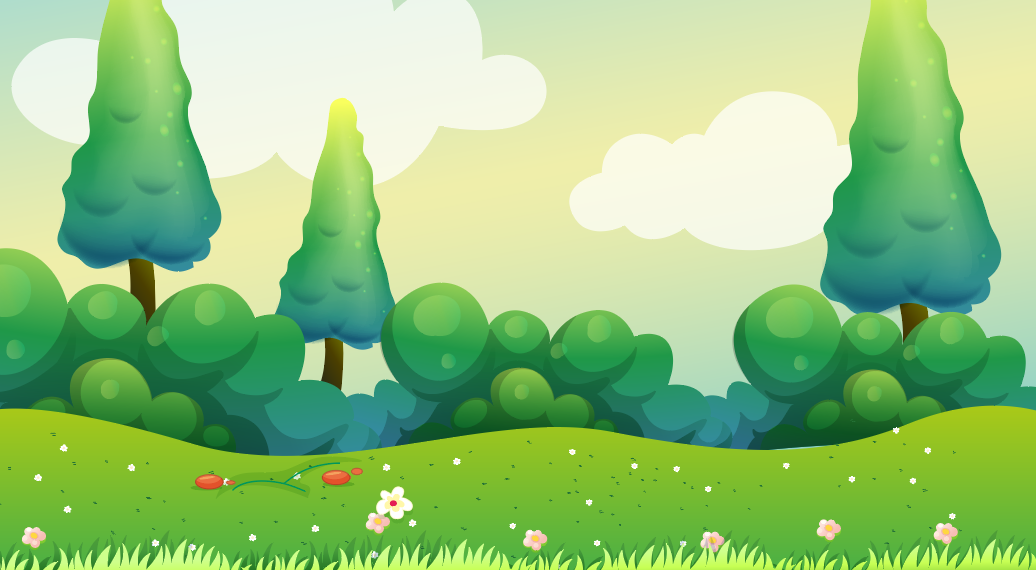 Chia sẻ
Cùng nhau chia sẻ những nội dung mà em muốn viết trong bức thư gửi một người bạn ở phương xa.
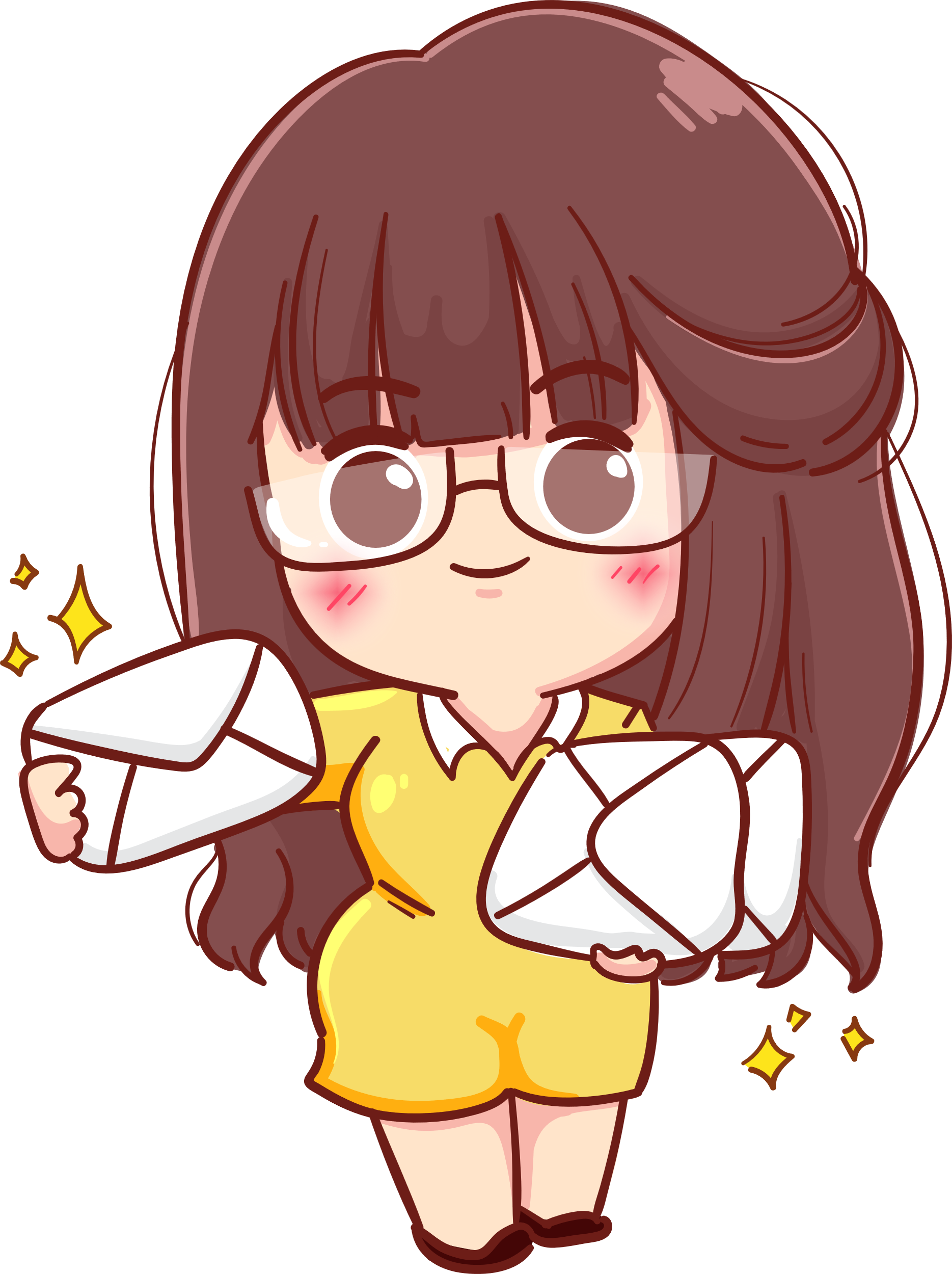 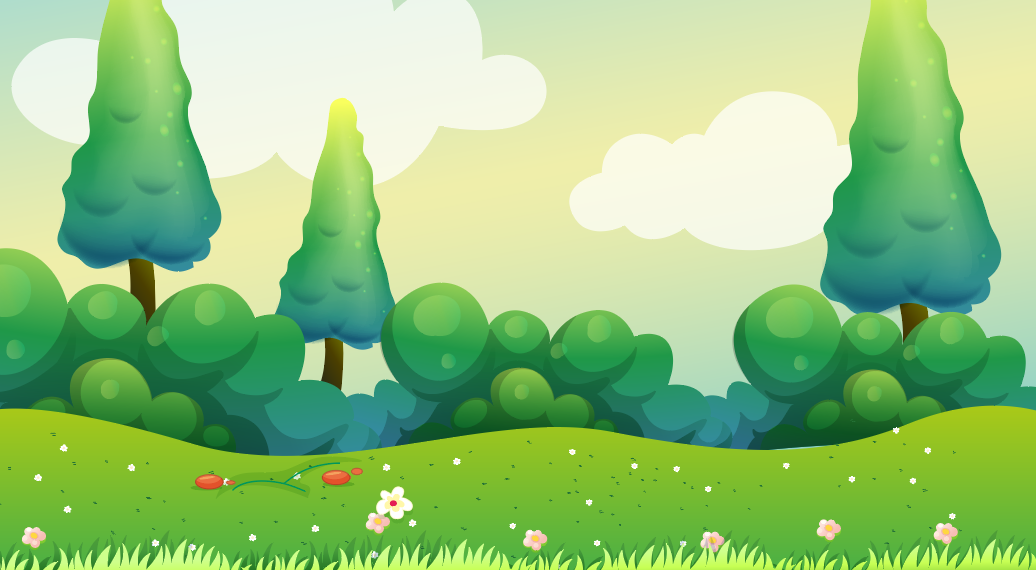 Thăm hỏi bạn
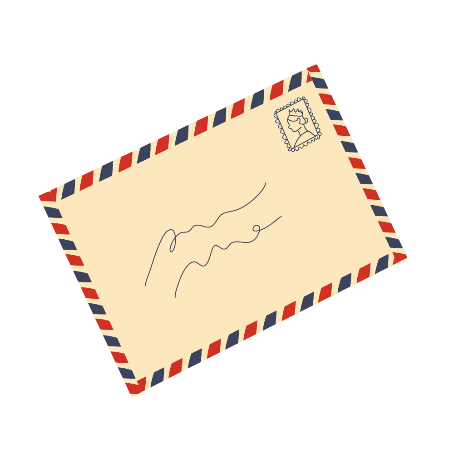 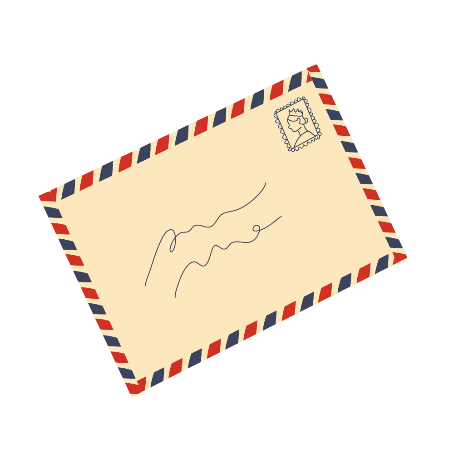 ?
Sức khỏe
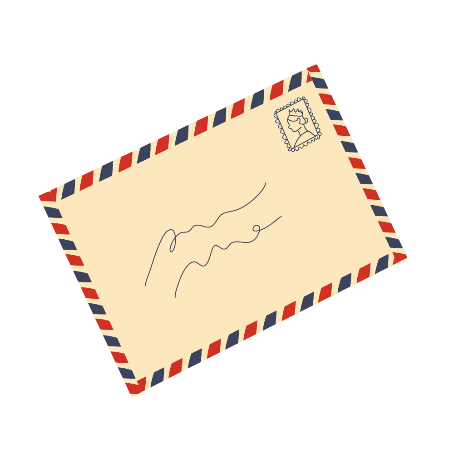 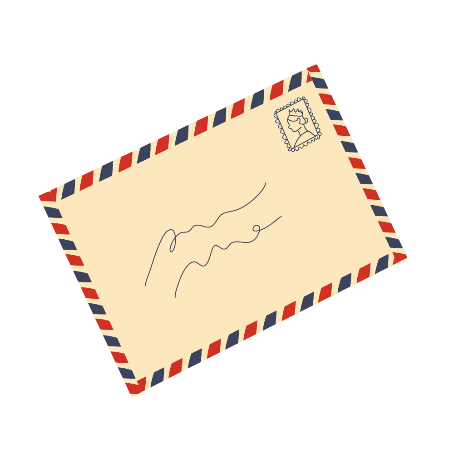 Việc học tập
?
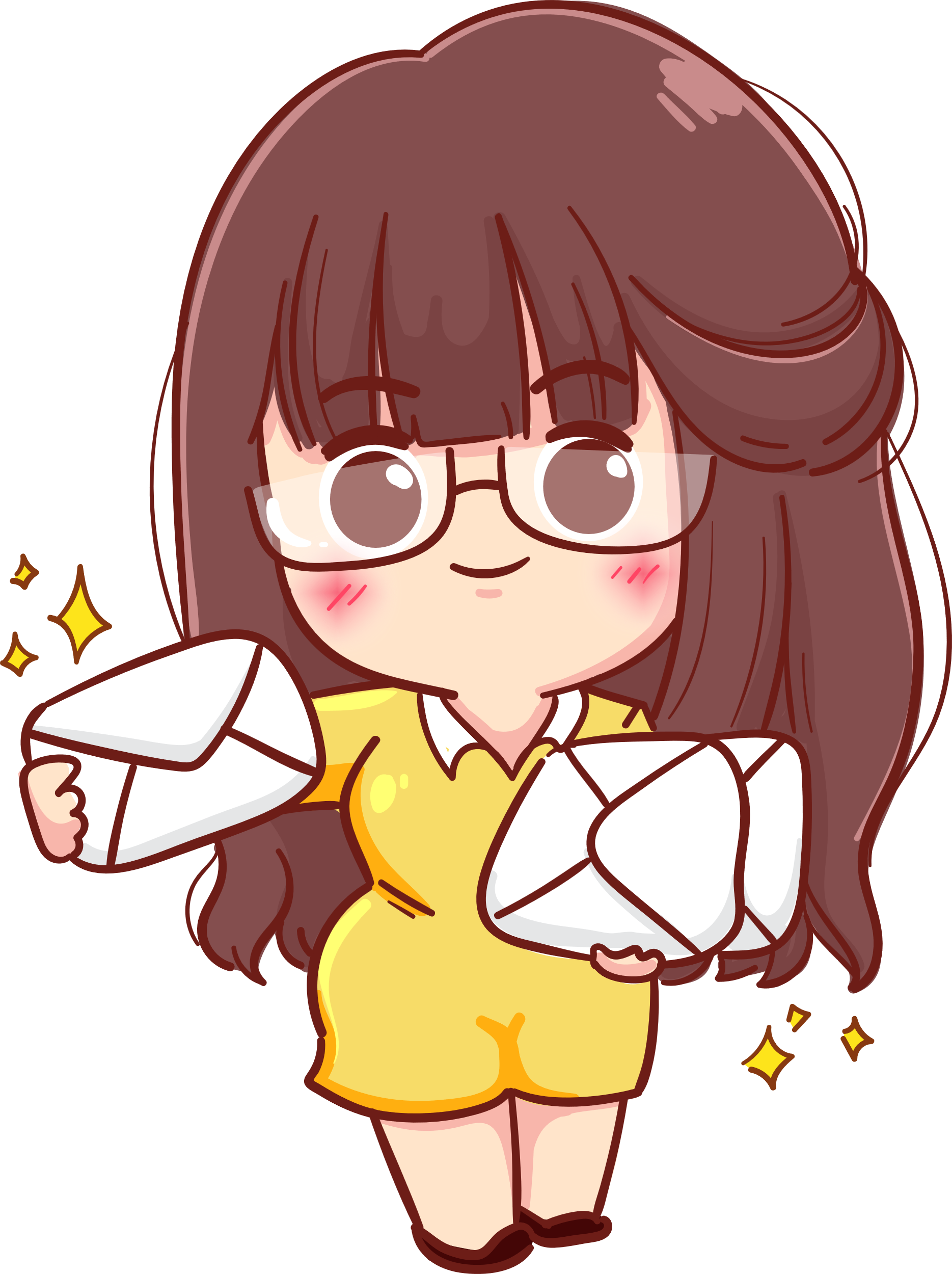 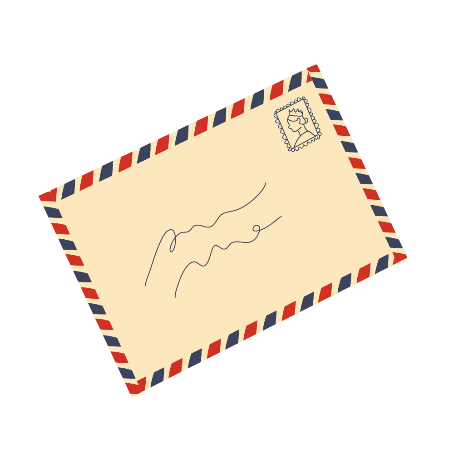 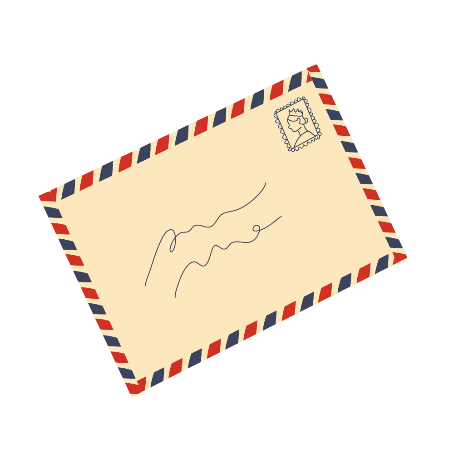 Thông báo tình hình của em
?
?
….
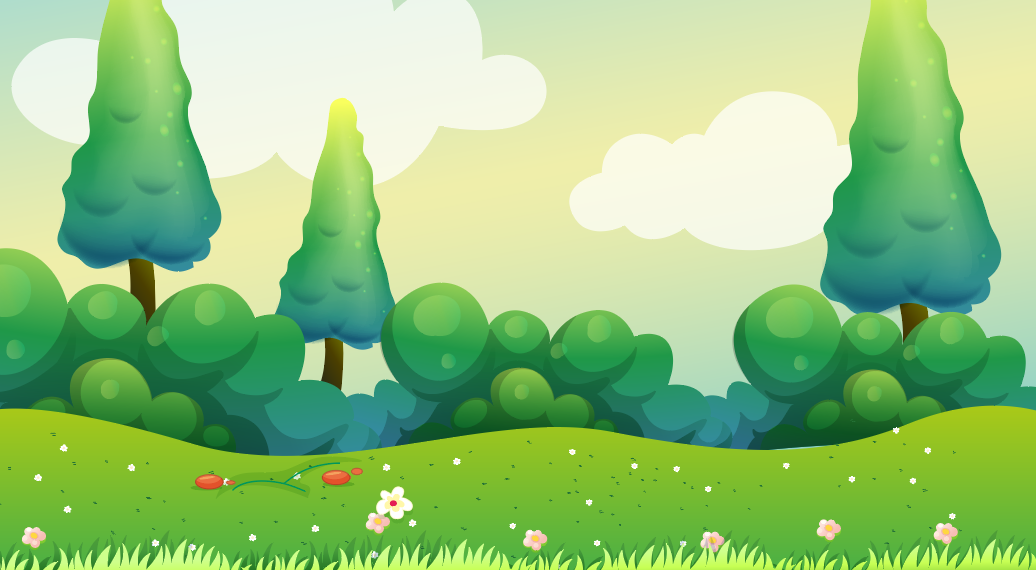 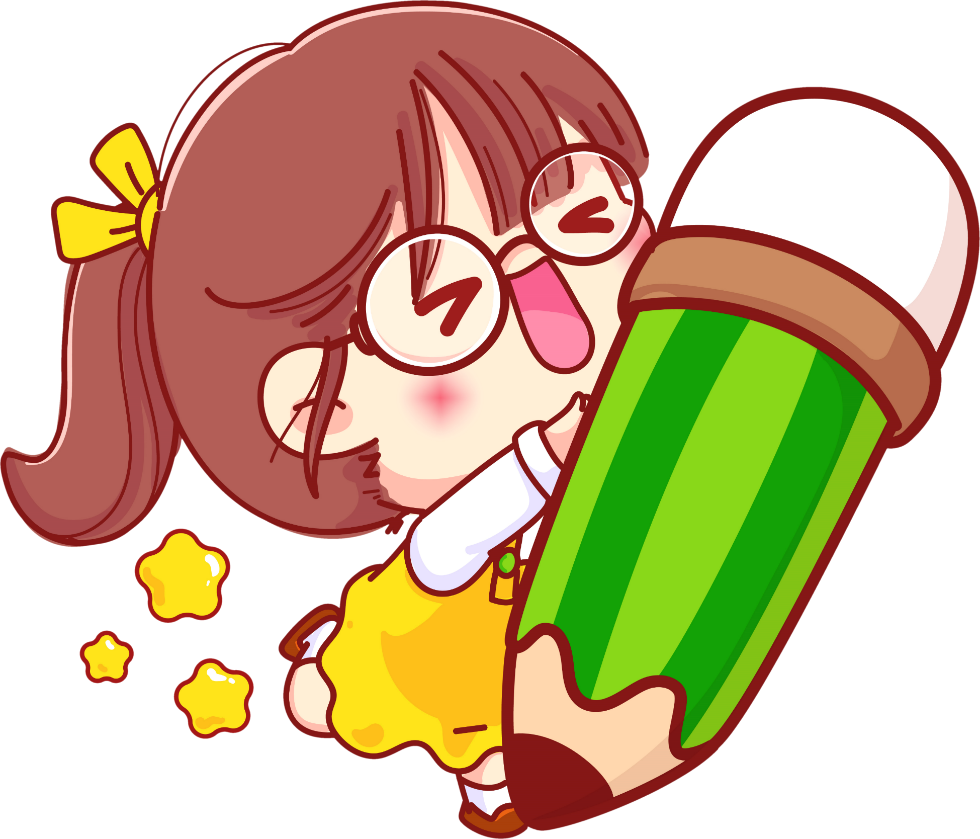 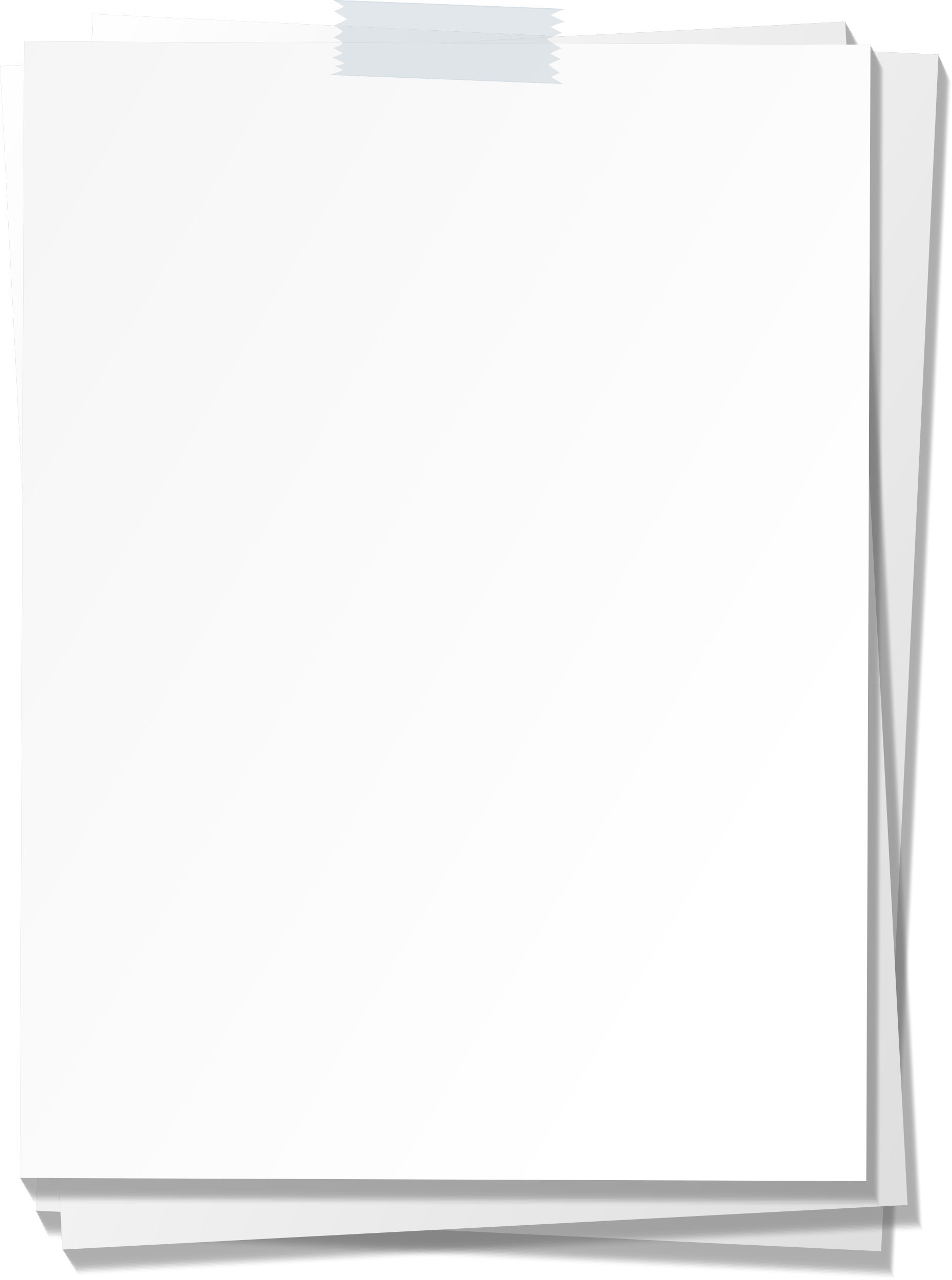 Viết nội dung bức thư mà các em vừa nói vào vở bài tập.
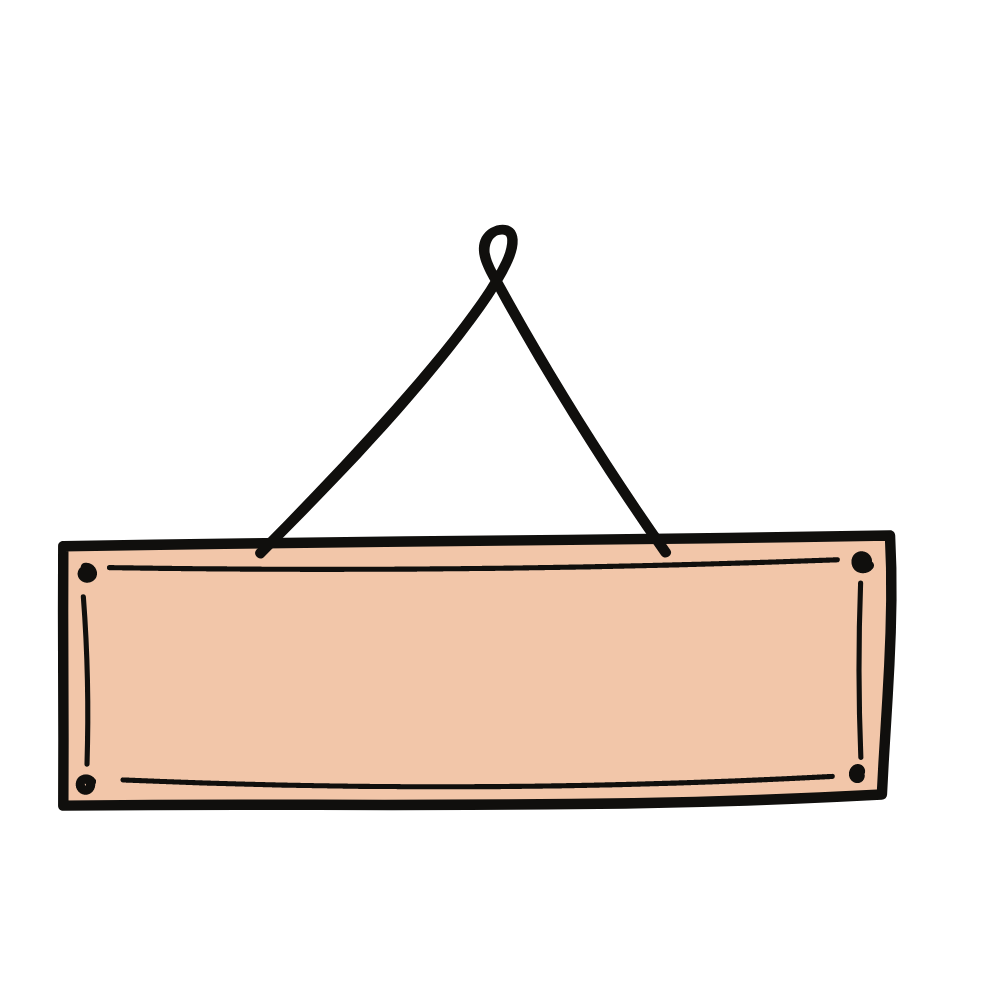 Thi đọc thơ về tình bạn
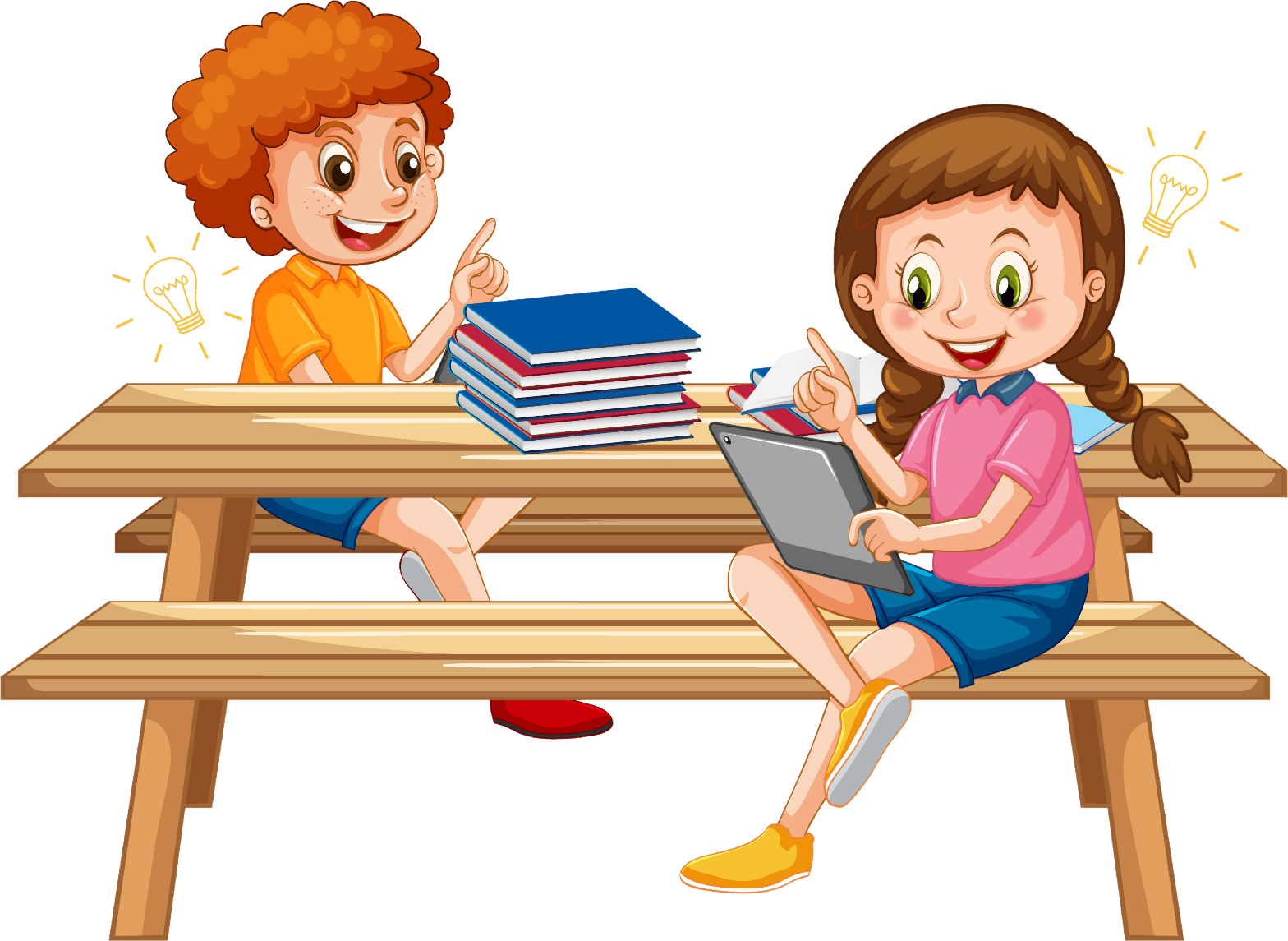 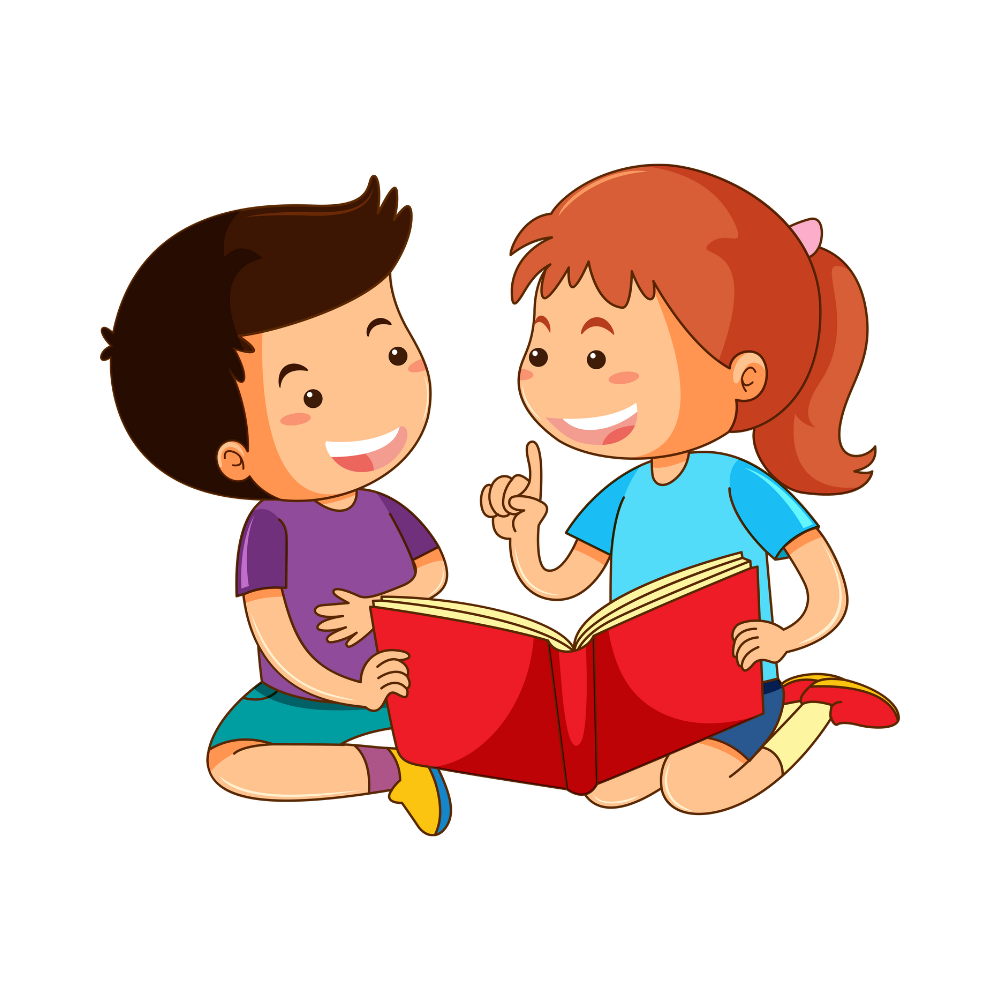 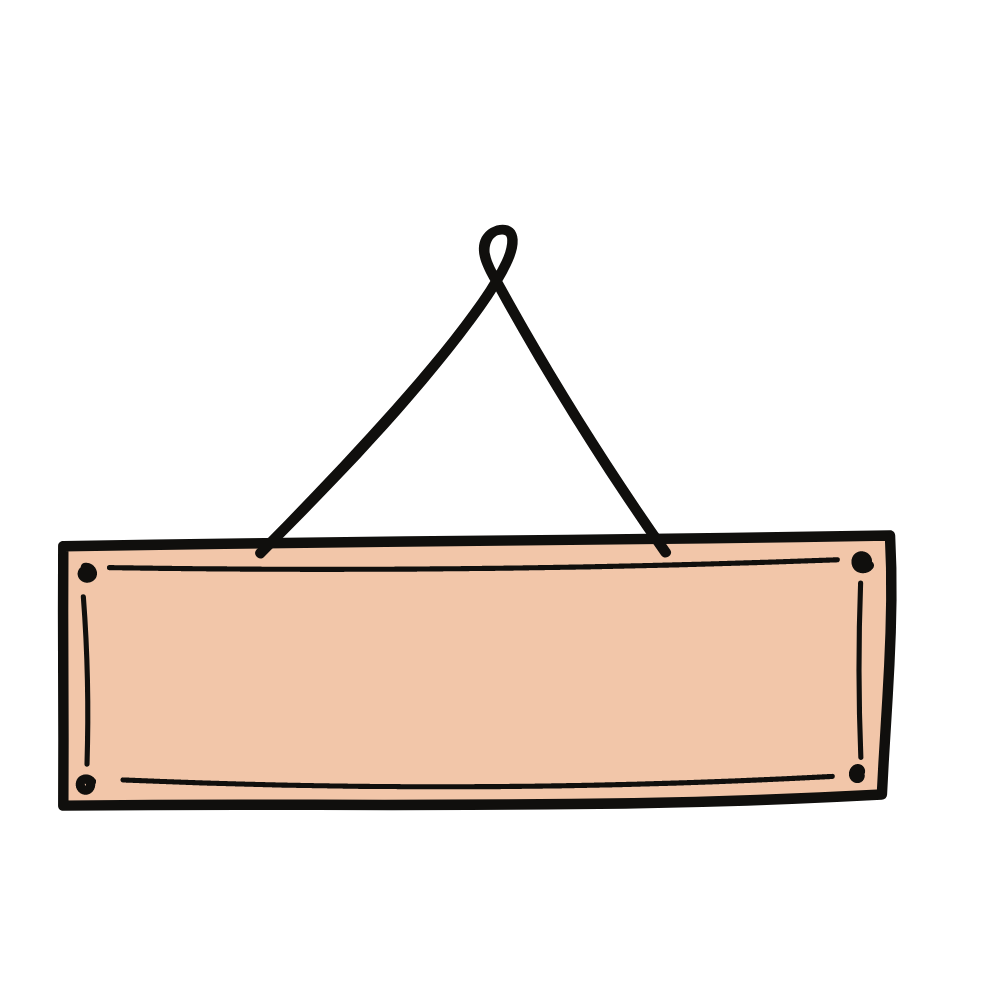 Tiêu chí đánh giá
Thi đọc thơ về tình bạn
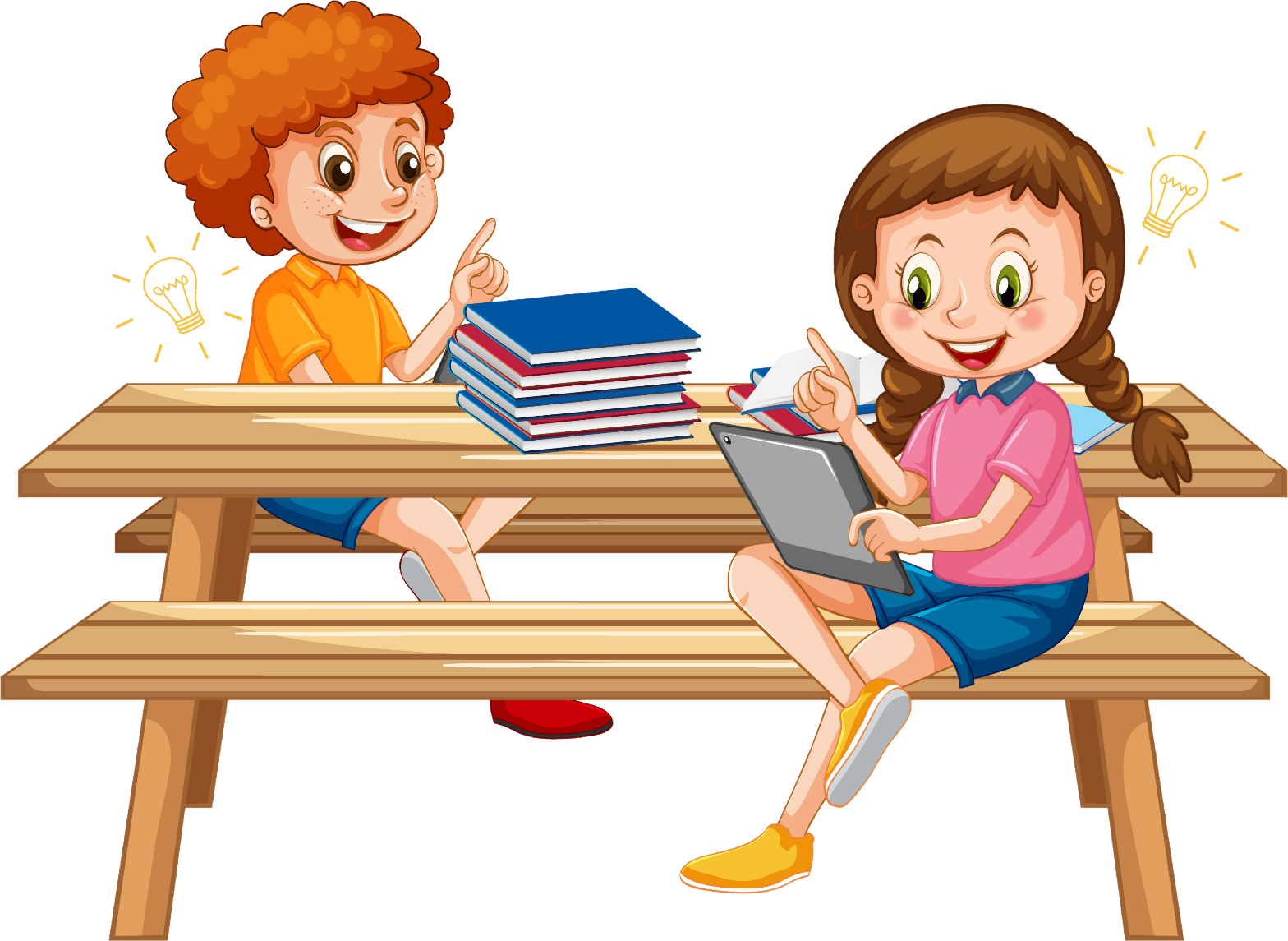 Đọc đúng to, rõ.

Đọc đúng chủ đề.

Đọc ngắt, nghỉ đúng chỗ.
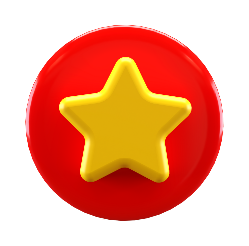 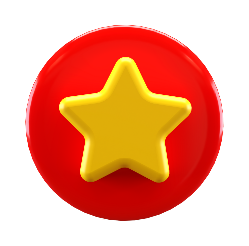 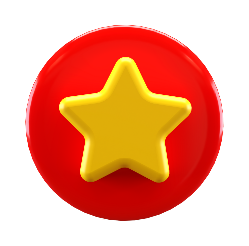 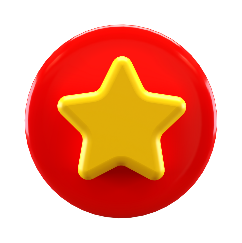 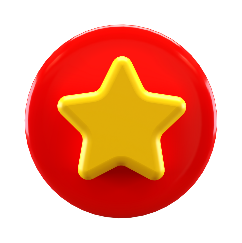 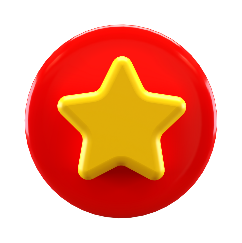 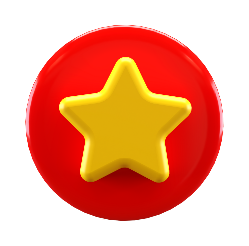 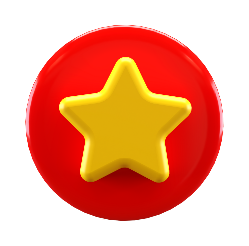 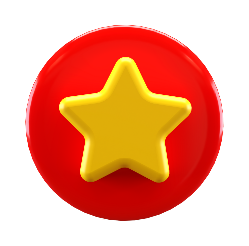 Bình luận bạn đọc hay nhất
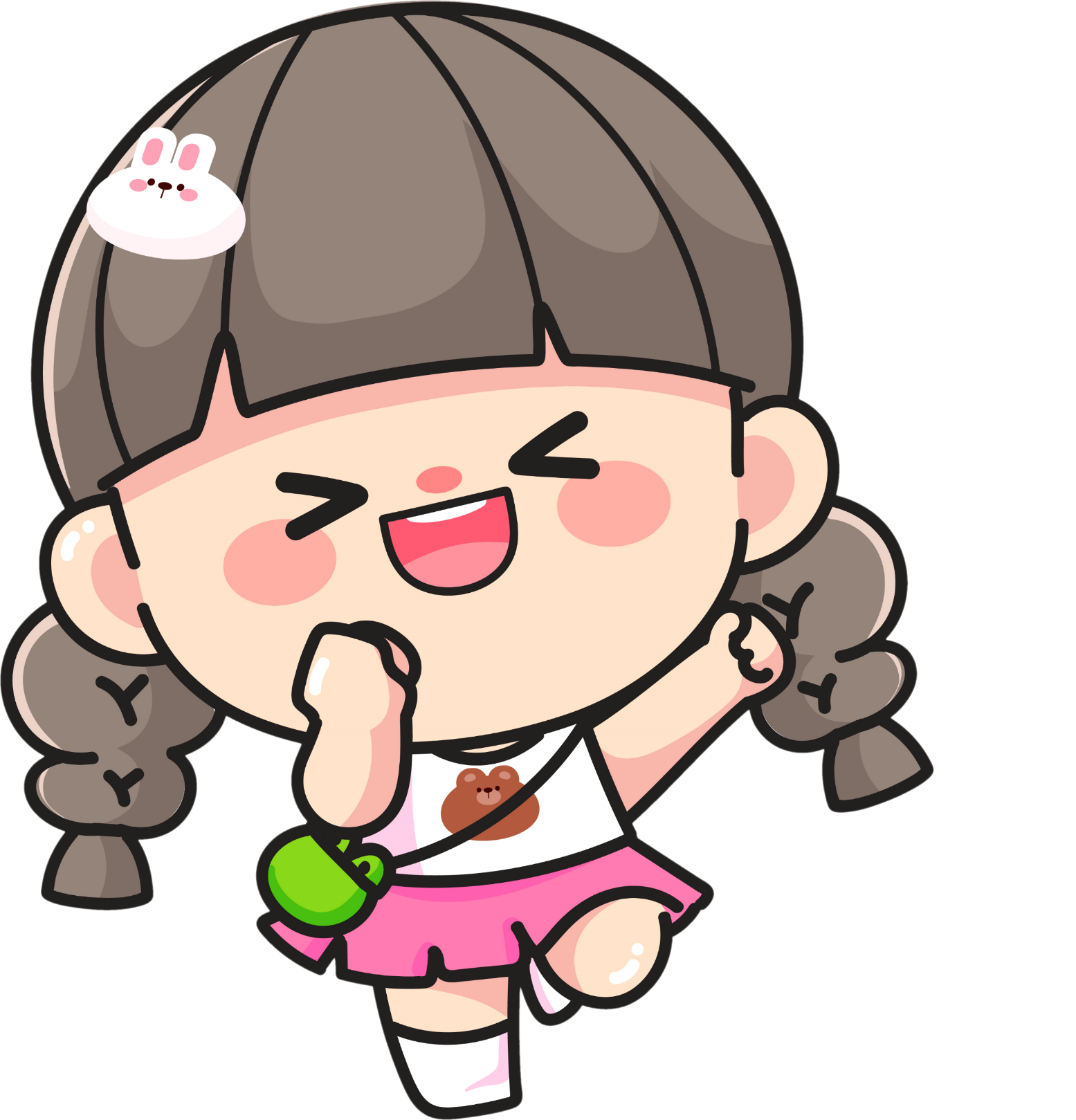 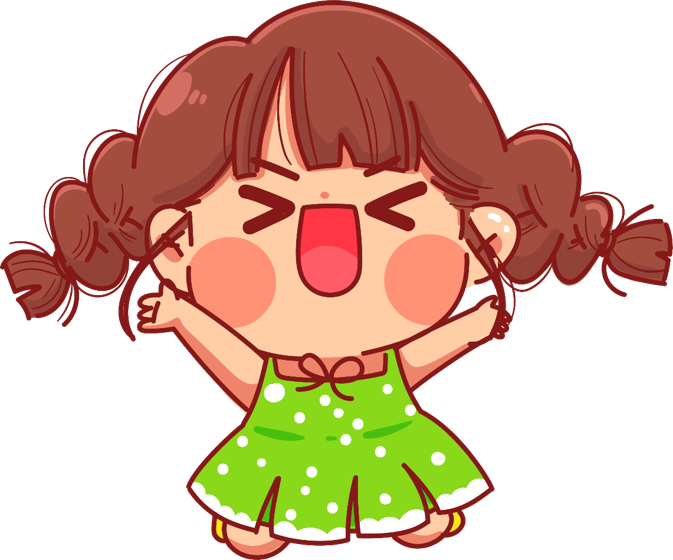 Bạn ơi
Nếu ngày mai khi cổng trường khép lại
Bóng bạn hiền yêu dấu vút ngân nga
Trên đường đời đầy rẫy những phong ba
Kỉ niệm cũ còn đây là nét chữ
Nếu ngày mai tôi đã là cát bụi
Thì gió ơi xin đừng cuốn tôi đi
Để tôi mãi phơi mình trên sa mạc
Và vô tình chứng kiến cảnh biệt ly
Khi xa nhau đừng quên mình bạn nhé
Dù khóc hay cười cũng vậy thôi
Quả đất tròn xoay còn gặp lại
Hẹn ngày tình bạn mãi không phai.
Trần Đăng Khoa
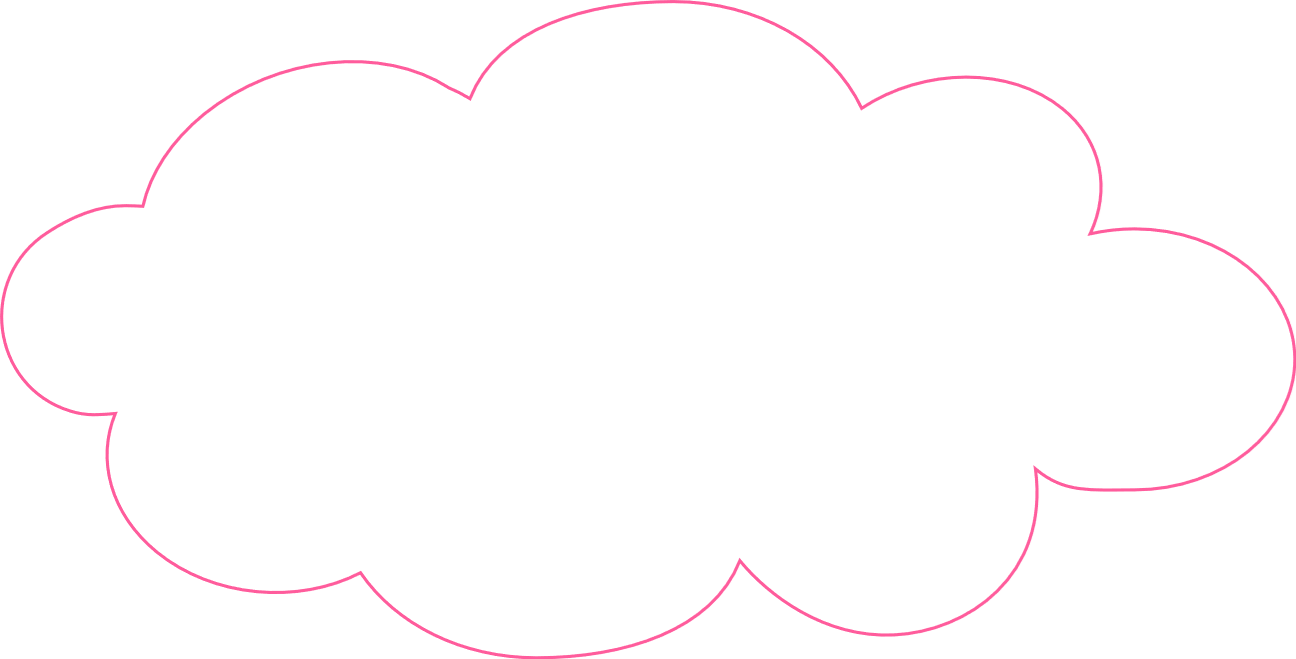 Tạm biệt và hẹn gặp lại
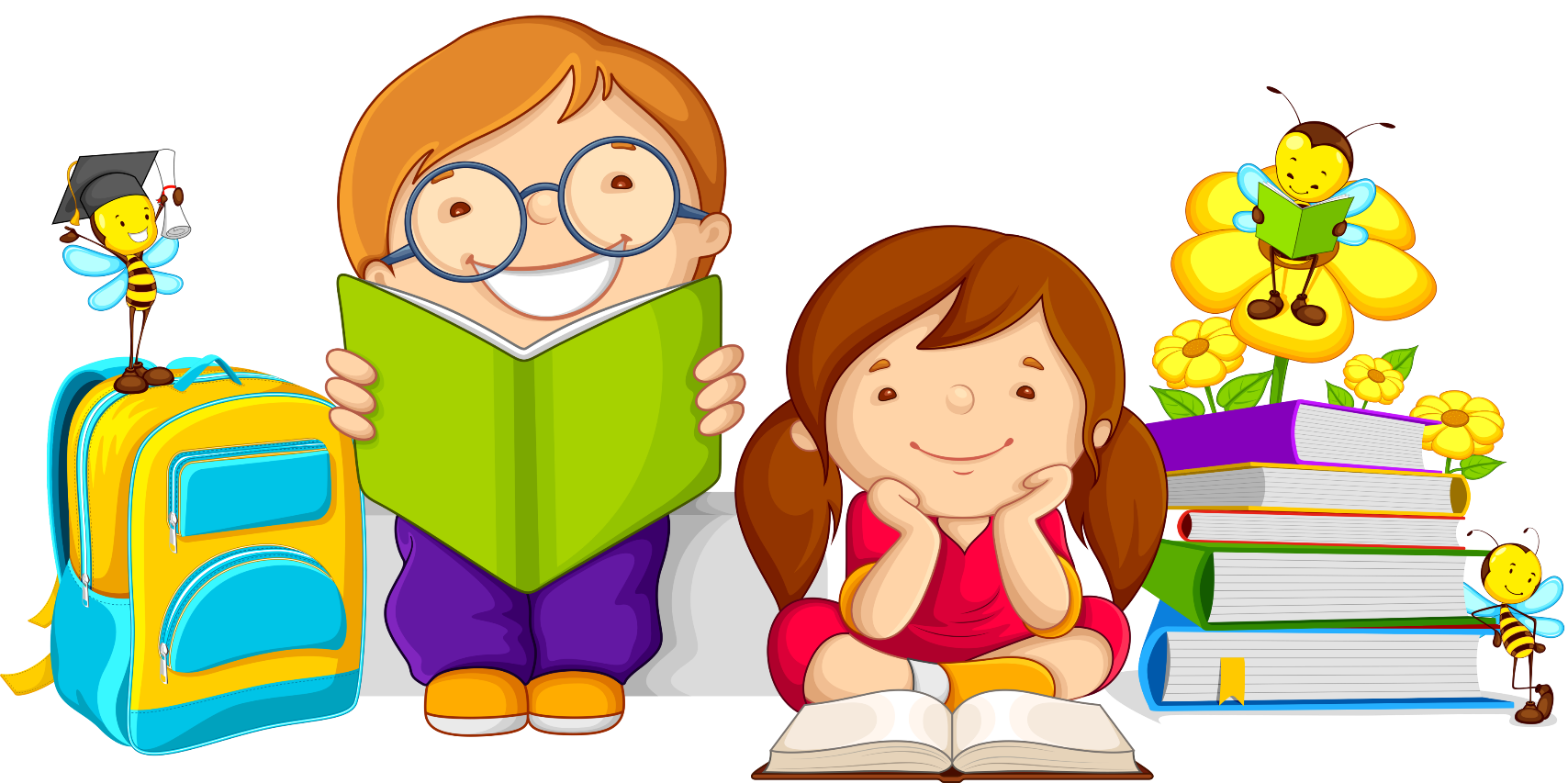